Name of course here
Client pitch deck
CLIENT PITCH DECK
‹#›
In 2018, we saw the current problem in the market and brought up a solution that can help resolving this problem. We believe that our product resolves our demographic’s biggest pain points
Company 
Profile & Mission
MISSION 01
In 2018, we saw the current problem in the market and brought up a solution that can help resolving this problem. We believe that our product resolves our demographic’s biggest pain points
In 2018, we saw the current problem in the market and brought up a solution that can help resolving this problem. We believe that our product resolves our demographic’s biggest pain points and have strong scalability.
MISSION 02
We offer a product that can allow our users to save more money and earn passive income.
In 2018, we saw the current problem in the market and brought up a solution that can help resolving this problem. We believe that our product resolves our demographic’s biggest pain points
‹#›
MISSION 03
Our History
Founded
New Products
Global Expansion
1990
2000
now
In 2018, we saw the current problem in the market and brought up a solution that can help resolving this problem. We believe that our product resolves our demographic’s biggest pain points & have strong scalability.
In 2018, we saw the current problem in the market and brought up a solution that can help resolving this problem. We believe that our product resolves our demographic’s biggest pain points & have strong scalability.
In 2018, we saw the current problem in the market and brought up a solution that can help resolving this problem. We believe that our product resolves our demographic’s biggest pain points & have strong scalability.
‹#›
Achievements
8
Years
81
Clients
95+
Projects
325
Employees
33
Awards
12
Locations
10
Brand Partners
16
Milestones
Over the years, we’ve managed to gain a lot of warm achievements. Here are few of them that made us believe in our capabilities and our ways.
‹#›
Who we are
We are distributed agency of amazing people with an incredible focus within each of our disciplines
GROWTHHACKERS
NUMBERS CRUNCHERS
DESIGNERS
THINKERS
CREATIVES
ENGINEERS
‹#›
Our Team
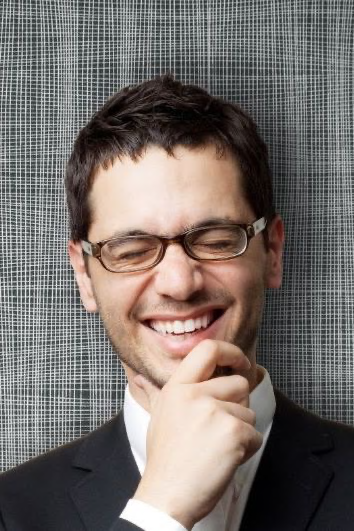 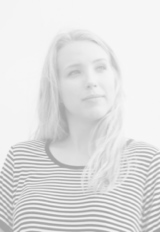 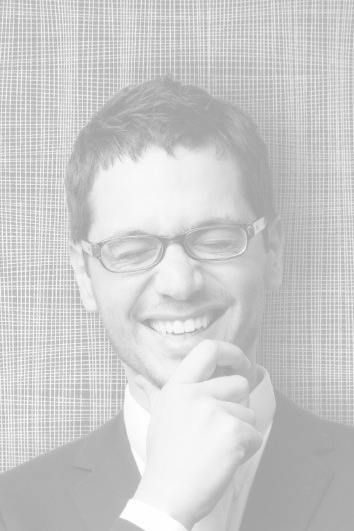 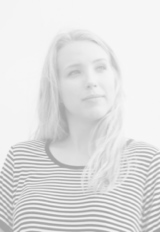 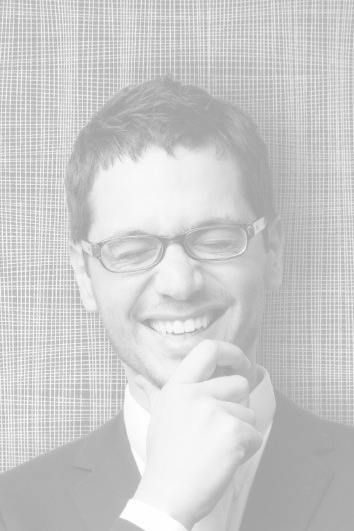 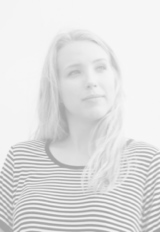 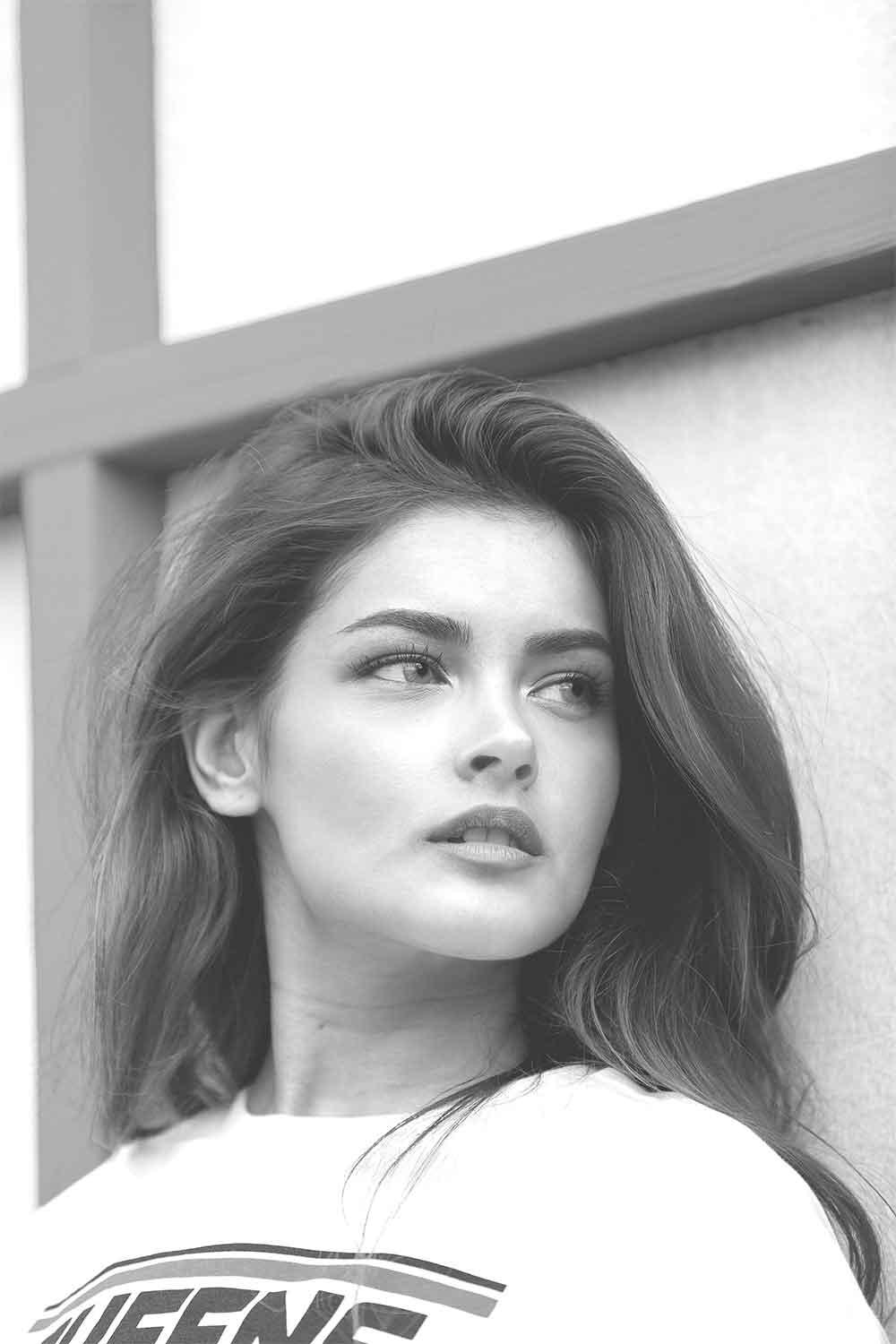 Steve Williams
UX Designer
Richie Egleston
Junior Designer
Lisa Andrew
Chief Executive
Sasha Wildwood
Product Manager
Milton Grey
Accounts Manager
Martin Hawkins
Senior Designer
‹#›
Our Team
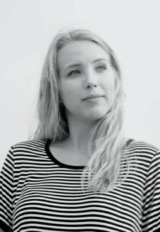 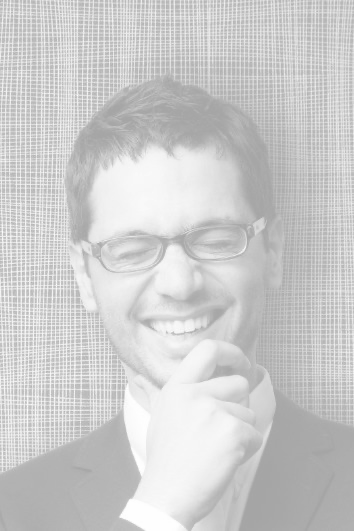 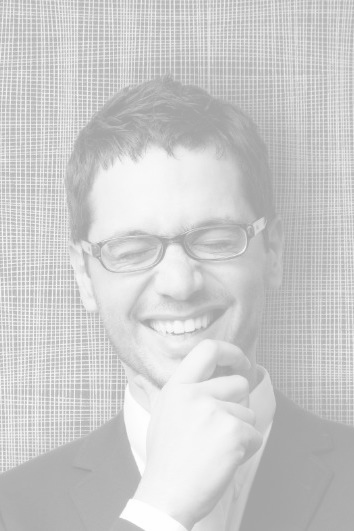 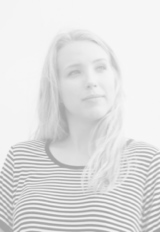 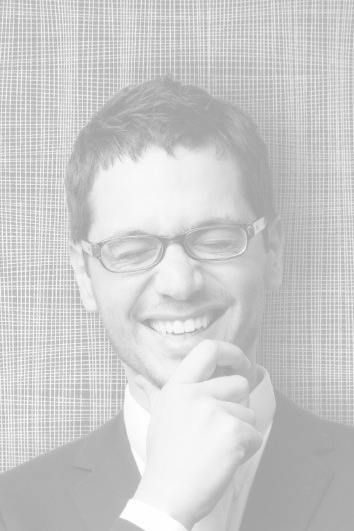 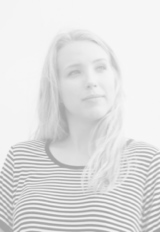 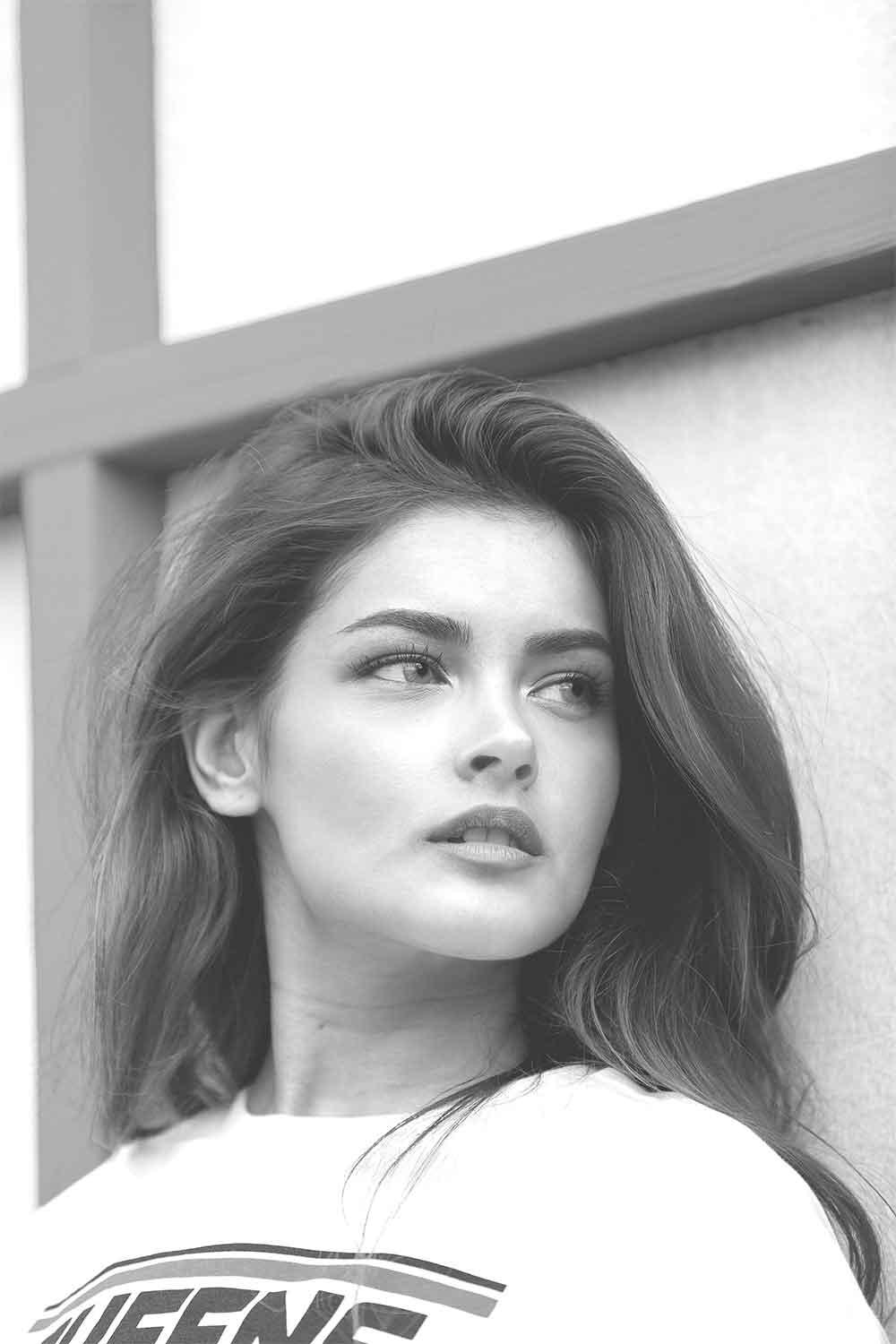 Lisa Andrews
Chief Executive
Lisa Andrew
Chief Executive
Steve Williams
UX Designer
Sasha Wildwood
Product Manager
Milton Grey
Accounts Manager
Richie Egleston
Junior Designer
Martin Hawkins
Senior Designer
‹#›
Our Team
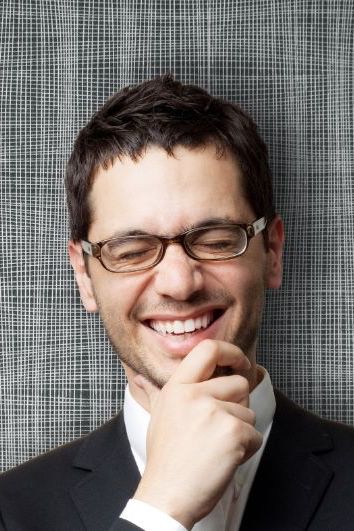 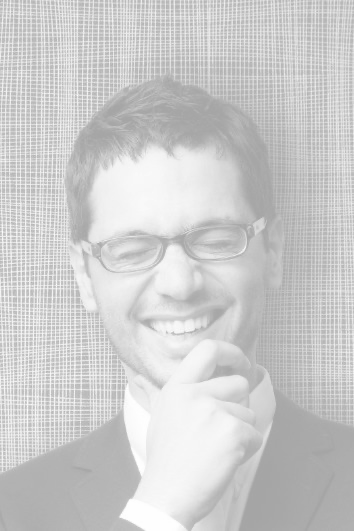 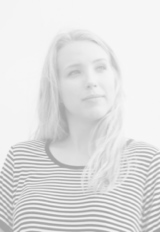 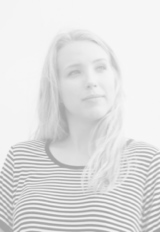 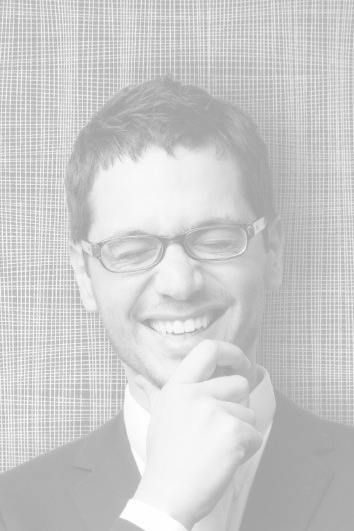 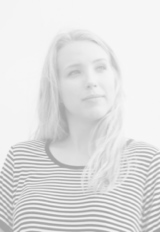 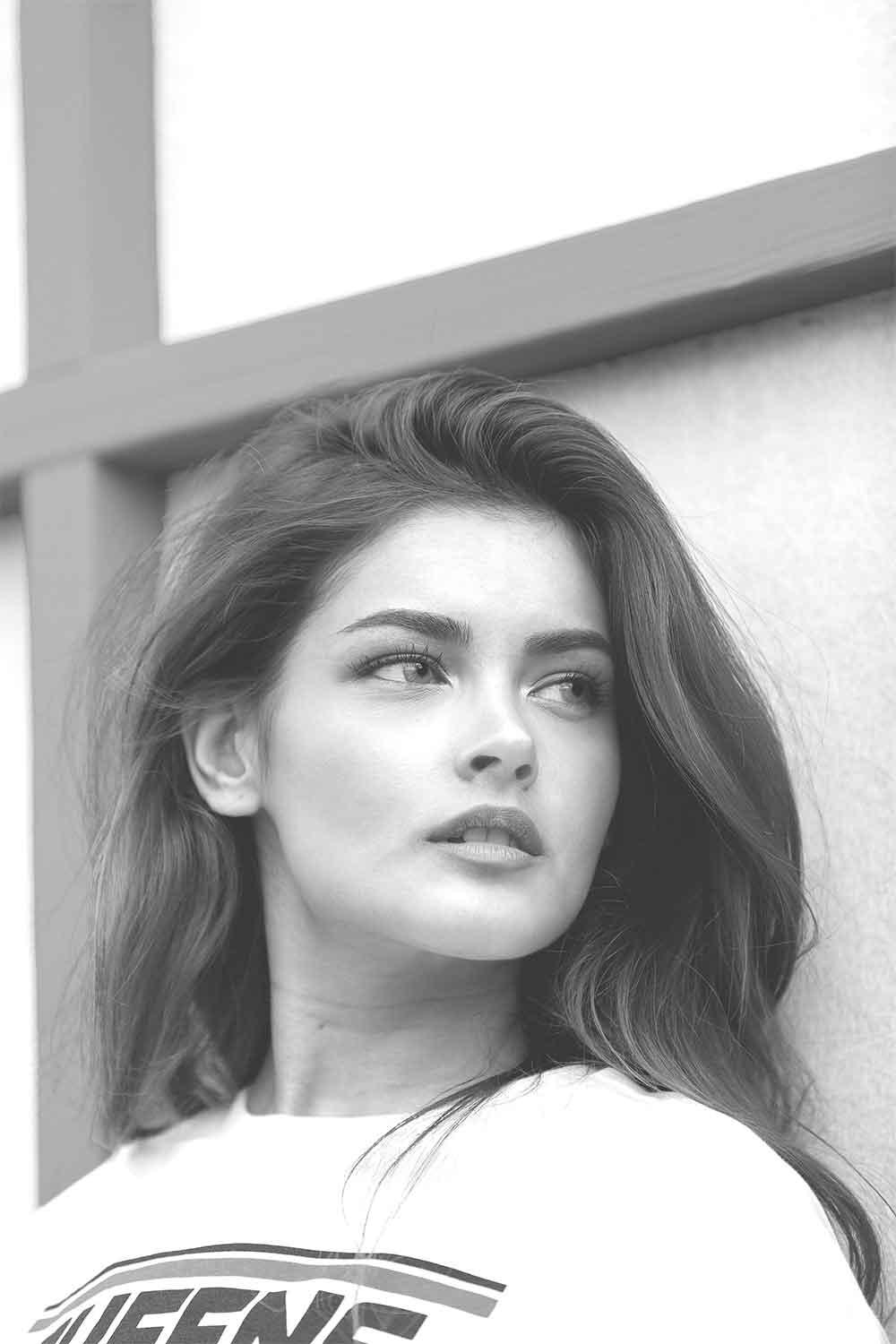 Steve Williams
UX Designer
Lisa Andrew
Chief Executive
Sasha Wildwood
Product Manager
Milton Grey
Accounts Manager
Richie Egleston
Junior Designer
Martin Hawkins
Senior Designer
‹#›
Our Team
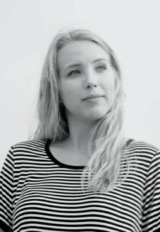 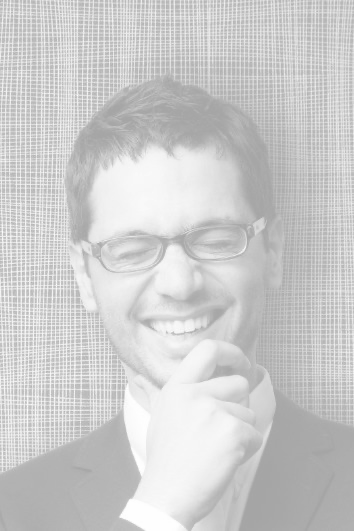 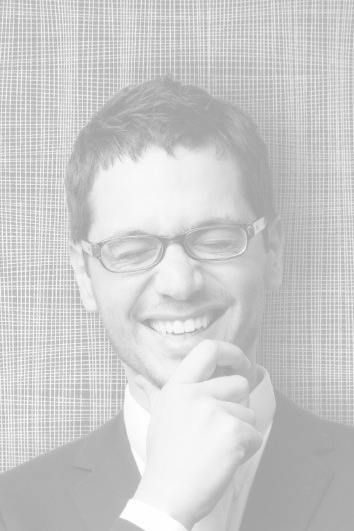 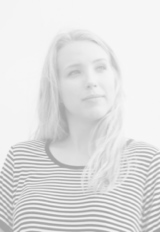 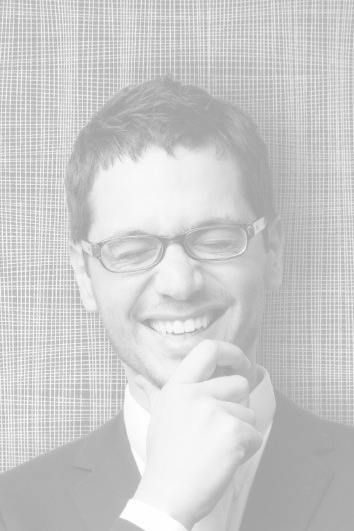 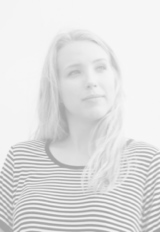 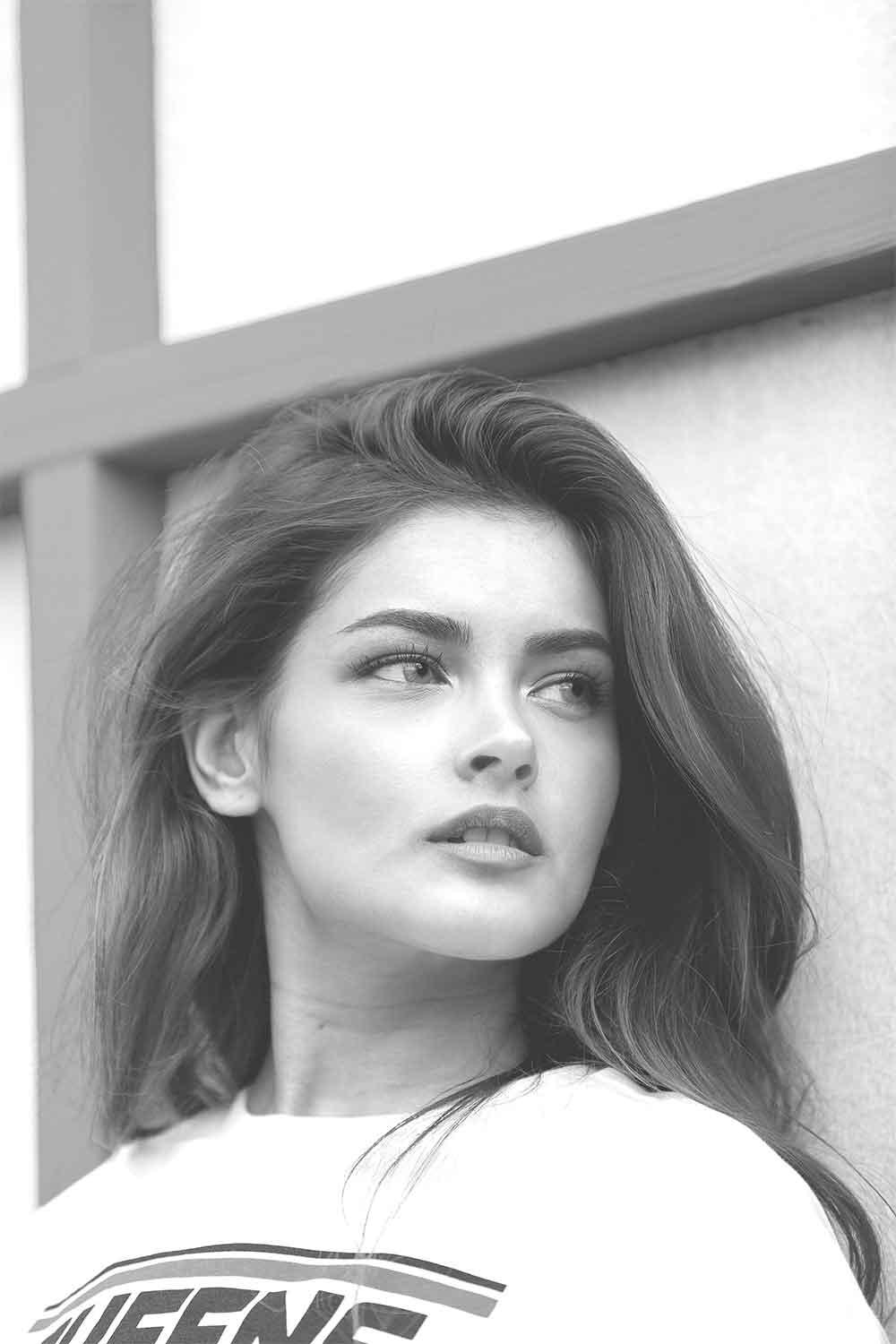 Sasha Wildwood
Product Manager
Steve Williams
UX Designer
Lisa Andrew
Chief Executive
Milton Grey
Accounts Manager
Richie Egleston
Junior Designer
Martin Hawkins
Senior Designer
‹#›
Our Team
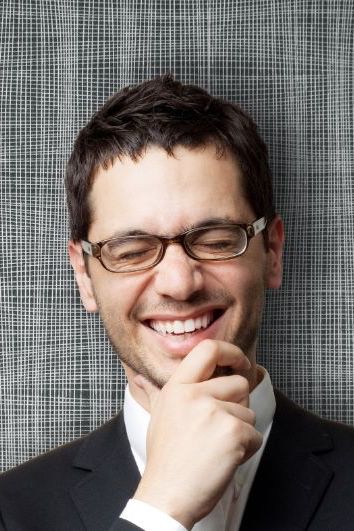 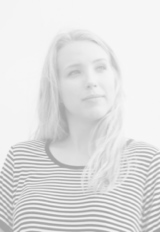 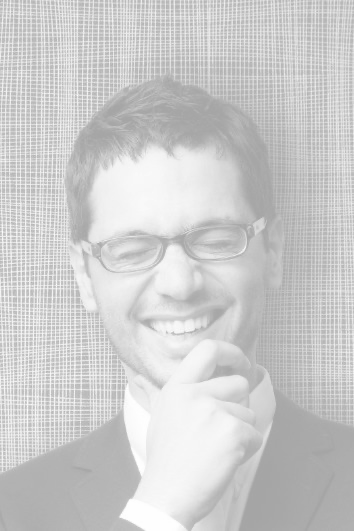 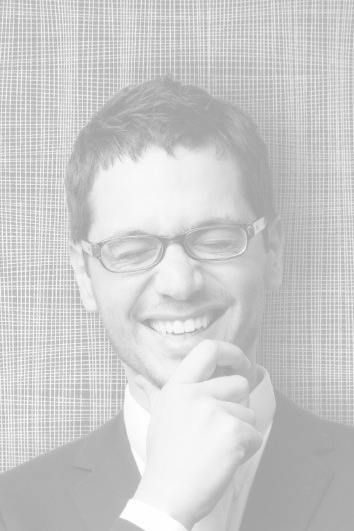 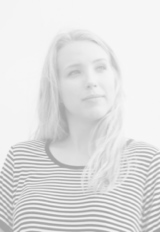 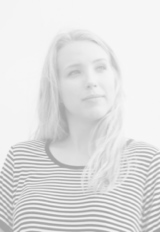 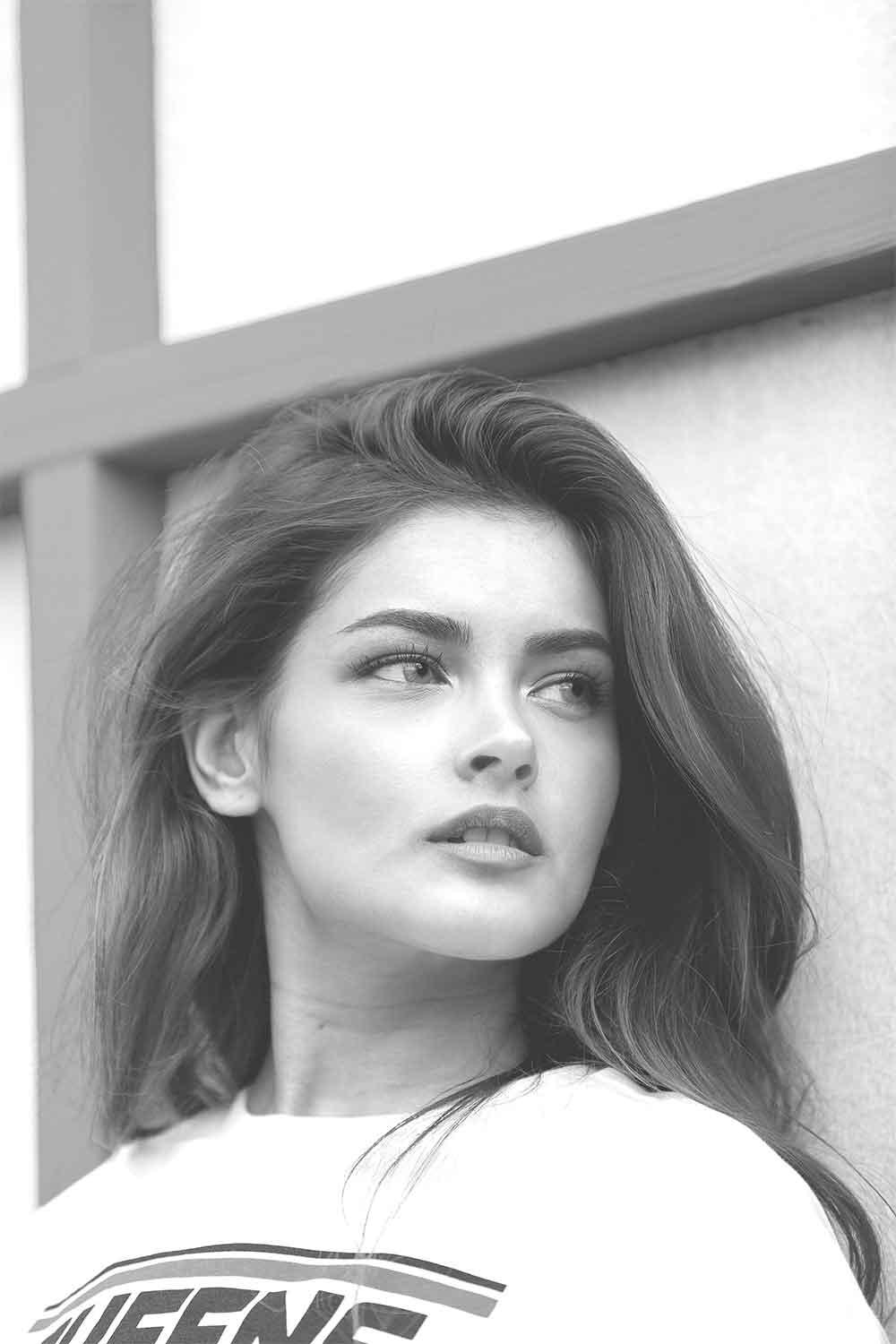 Milton Grey
Accounts Manager
Steve Williams
UX Designer
Lisa Andrew
Chief Executive
Sasha Wildwood
Product Manager
Richie Egleston
Junior Designer
Martin Hawkins
Senior Designer
‹#›
Our Team
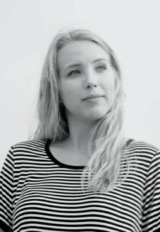 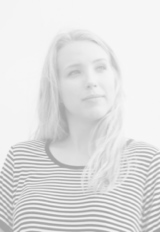 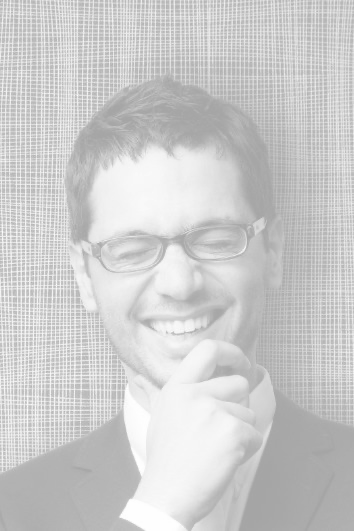 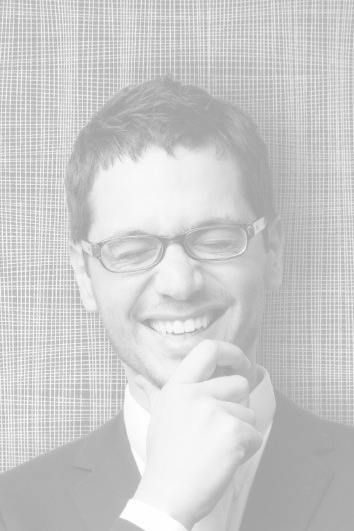 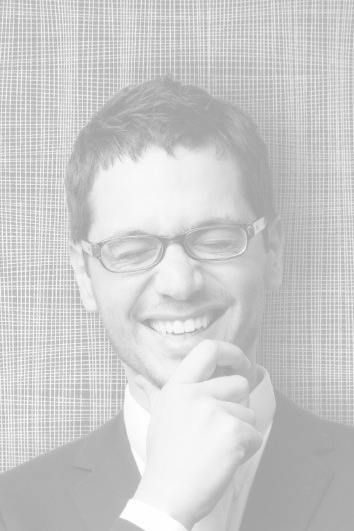 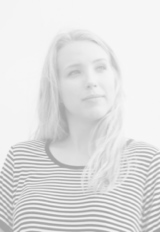 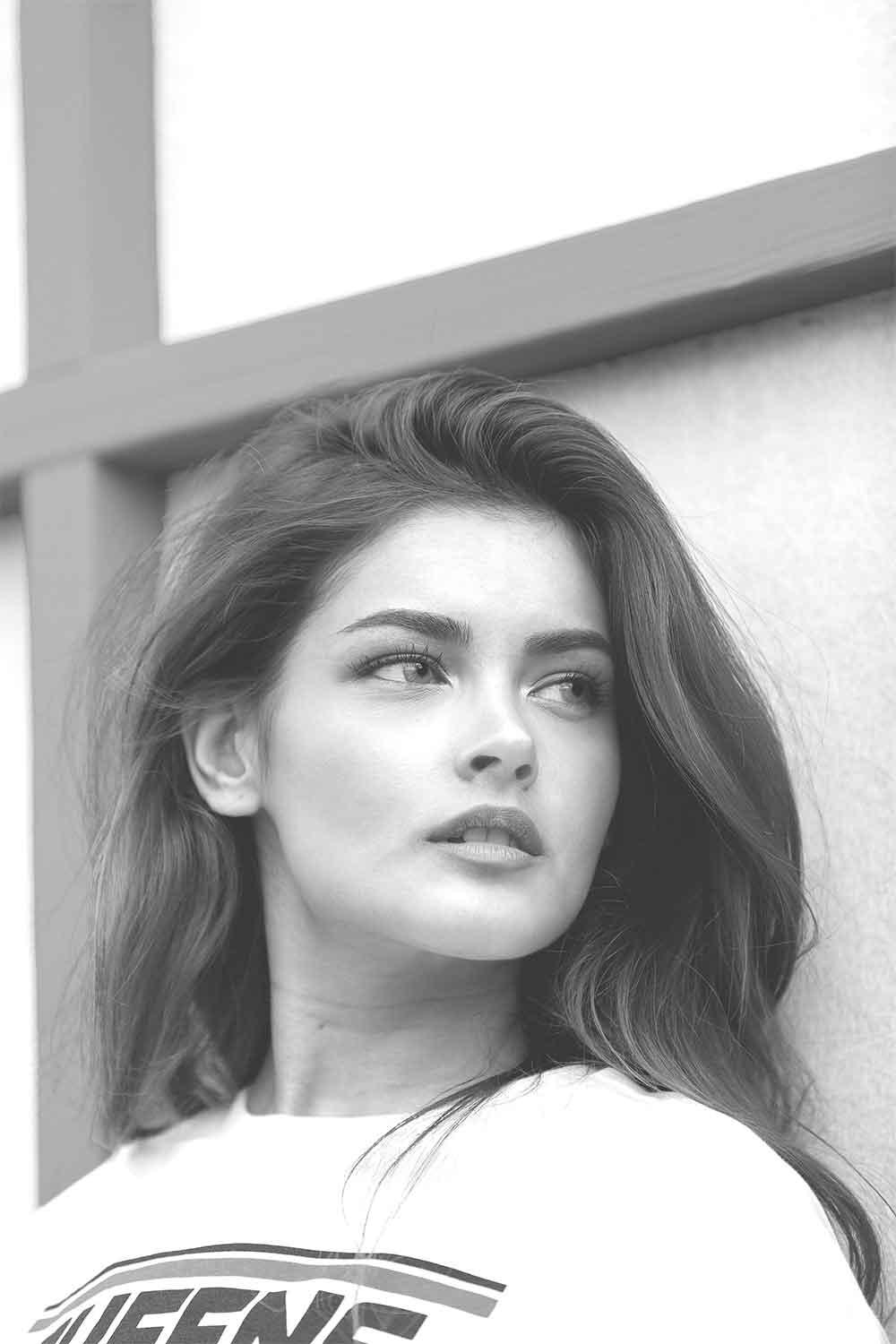 Richie Egleston
Junior Designer
Steve Williams
UX Designer
Lisa Andrew
Chief Executive
Sasha Wildwood
Product Manager
Milton Grey
Accounts Manager
Martin Hawkins
Senior Designer
‹#›
Meet our Team Member
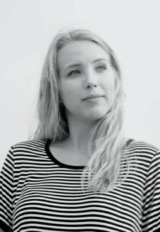 Accomplished sales supervisor with extensive experience leading teams by example, and with feedback and coaching, seeks to expand career growth in a position as a sales manager. Contributed to new-hire training by helping the training department develop new materials that increased employee satisfaction and productivity by 30%.
Skillset
Adobe Audition
Adobe CC
WordPress
Python
80%
80%
80%
80%
Marie Hawkins
8 
Years Experience
Senior Designer
‹#›
‹#›
135 
Projects
23 
Awards won
Our Service Categories
BRANDING
WEBSITES & MOBILE
UX & UI
Dynamic CMS
E-Commerce
Analytics & reporting
iOS & Android apps
Corporate Identity
Marketing Material
Packaging
Worked on by designers who are visual communication experts, graduated from design schools
Worked on by developers who are trained in core PHP, HTML, CSS, Java, WordPress & Magento frameworks with responsive layouts
We provide variety of services to our customers ranging from social media discovery to TVC. We are the branding expert that you’ve always dreamt to work for your company's branding and here are some of our most demanding services that we offer…
VIDEO MARKETING
SOCIAL MEDIA
CONTENT CREATION
Worked on by experienced writers, directors & technicians
Worked on by content writers, copywriters, social media strategists & community managers
Worked on by content strategists, copywriters with experienced account managers.
Conceptualization
Short & long form
Production
Multi-Platform
Strategy
Content
Campaigns
Analytics
Influencer relations
Audience Insight
Editorial strategy
Email
Discovery
Syndication
‹#›
‹#›
ADVANCED
PREMIUM
BASIC
Service Pricing
$85
$129
$29
Monthly
Monthly
Monthly
100 Products
4 Products
20 Products
75 Pages
10 Pages
35 Pages
500 Mails
100 Mails
1000 Mails
Mail Support
Mail Support
Mail Support
‹#›
Live Chat
Live Chat
Live Chat
Custom Design
Custom Design
Custom Design
Our Process
Branding
Personas
Content
1
2
3
The first step is a deep dive into the brand so we can math the brand and voice.
Next we evaluate the core offer and take a look into the market and personas. We need to know who we are talking to.
We’ll consult on the type(s) of content that align the clients business goals with audience objectives. If the content being produced by the client is low quality, the bar must be raised in order to see maximum result
‹#›
Our Process
Branding
Personas
Content
4
5
6
We devise strategies for social media management account growth and content promotion in order to deepen you client’s brand relationship with their customers and hit our goals and KPIs
We then put everything into a testing framework and begin testing our strategies we look to optimize and adjust as the strategies play out.
We report on our actions on a monthly basis, showcasing tracked correlated and attributed KPIs.
‹#›
Process Timeline
We’ll create a custom reporting solution for your client’s business and begin rolling out strategies, usually one channel at a time.
We’ll create a custom reporting solution for your client’s business and begin rolling out strategies, usually one channel at a time.
01
03
05
The first step we need to take in order to prove our social media efforts come reporting time.
Set baseline strategies and benchmarks. Monthly metrics are dispatched to reflect success.
MONTHLY REPORT
ANALYZE
ROLLOUT
02
04
Formulate specific social media goals, this involves having clearly defined personas and metrics to track success.
During the first month we expect high levels of communication between our team and yours to create a seamless experience.
WEEKLY PHONE CALLS
STRATEGIZE
‹#›
Process Timeline
We’ll create a custom reporting solution for your client’s business and begin rolling out strategies, usually one channel at a time.
01
03
05
The first step we need to take in order to prove our social media efforts come reporting time.
Set baseline strategies and benchmarks. Monthly metrics are dispatched to reflect success.
MONTHLY REPORT
ANALYZE
ROLLOUT
02
04
Formulate specific social media goals, this involves having clearly defined personas and metrics to track success.
During the first month we expect high levels of communication between our team and yours to create a seamless experience.
WEEKLY PHONE CALLS
STRATEGIZE
‹#›
Process Timeline
We’ll create a custom reporting solution for your client’s business and begin rolling out strategies, usually one channel at a time.
01
03
05
The first step we need to take in order to prove our social media efforts come reporting time.
Set baseline strategies and benchmarks. Monthly metrics are dispatched to reflect success.
MONTHLY REPORT
ANALYZE
ROLLOUT
02
04
Formulate specific social media goals, this involves having clearly defined personas and metrics to track success.
During the first month we expect high levels of communication between our team and yours to create a seamless experience.
WEEKLY PHONE CALLS
STRATEGIZE
‹#›
Process Timeline
We’ll create a custom reporting solution for your client’s business and begin rolling out strategies, usually one channel at a time.
01
03
05
The first step we need to take in order to prove our social media efforts come reporting time.
Set baseline strategies and benchmarks. Monthly metrics are dispatched to reflect success.
MONTHLY REPORT
ANALYZE
ROLLOUT
02
04
Formulate specific social media goals, this involves having clearly defined personas and metrics to track success.
During the first month we expect high levels of communication between our team and yours to create a seamless experience.
WEEKLY PHONE CALLS
STRATEGIZE
‹#›
Process Timeline
We’ll create a custom reporting solution for your client’s business and begin rolling out strategies, usually one channel at a time.
01
03
05
The first step we need to take in order to prove our social media efforts come reporting time.
Set baseline strategies and benchmarks. Monthly metrics are dispatched to reflect success.
MONTHLY REPORT
ANALYZE
ROLLOUT
02
04
Formulate specific social media goals, this involves having clearly defined personas and metrics to track success.
During the first month we expect high levels of communication between our team and yours to create a seamless experience.
WEEKLY PHONE CALLS
STRATEGIZE
‹#›
Cost
Performance
Unicity
Uniqueness
Design
Values
Know-hows
Soft Skills
Processes
Structure
Culture
Networks
Added Value
Partnership
What you can expect from us
Cash
Reputation
Engagement
Granularity
Cycle
Recurrence
Pre-Sales
Post-Sales
Periodicity
Coverage
Interactivity
Attractiveness
Monetization
Communication
‹#›
Client Profile & Fit
WHAT WE LOOK FOR
WHAT WE LOOK FOR
WHAT WE LOOK FOR
WHAT WE LOOK FOR
$1M+ Revenue or at least $500K in funding for startups
Has spent on content or other digital marketing efforts prior
Existing and organically growing social is idea but not required
Proven success in social media and feasible scalability
Well-defined consumer-centric brand
Layers of virility built into the brand
Desire to be branded differently from the rest of the industry
Library of visual assets on hand
Regularly scheduled content
Engagement (shares/comments) on existing social media content
WHAT IS A BAD FIT
WHAT IS A BAD FIT
WHAT IS A BAD FIT
WHAT IS A BAD FIT
Companies that pump out low quality content at high volume
Companies that only look to keep their channels active.
Ideas without sufficient funding
Revenue share or equity
Companies looking to fill internal roles or swap services
Any small local services business
Startups without clear brand strategy
Brands that with low quality standard (for content, customer service, etc.)
No content creation experience
A working website is preferred, but if not, a solid library of written or visual content is needed
BUDGET
SOCIAL MEDIA
BRAND
CONTENT
‹#›
‹#›
Previous Clients
X
X
X
X
X
X
X
X
‹#›
Portfolio
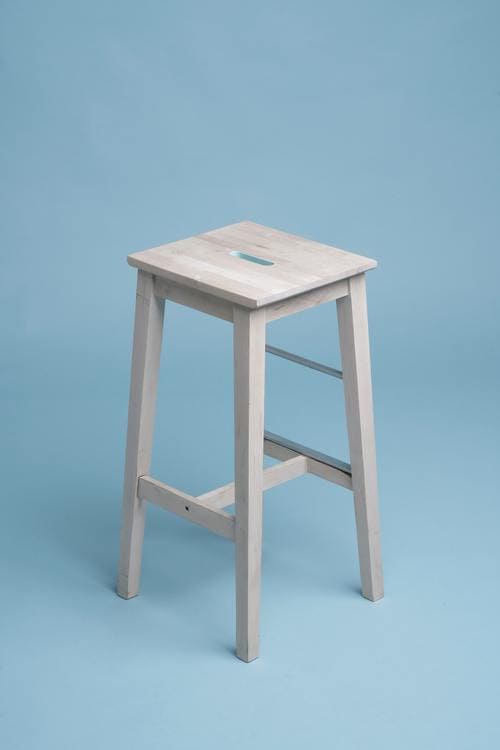 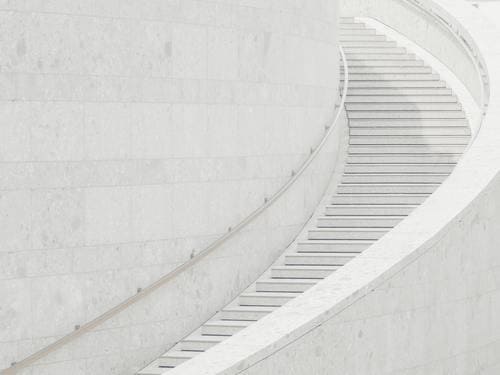 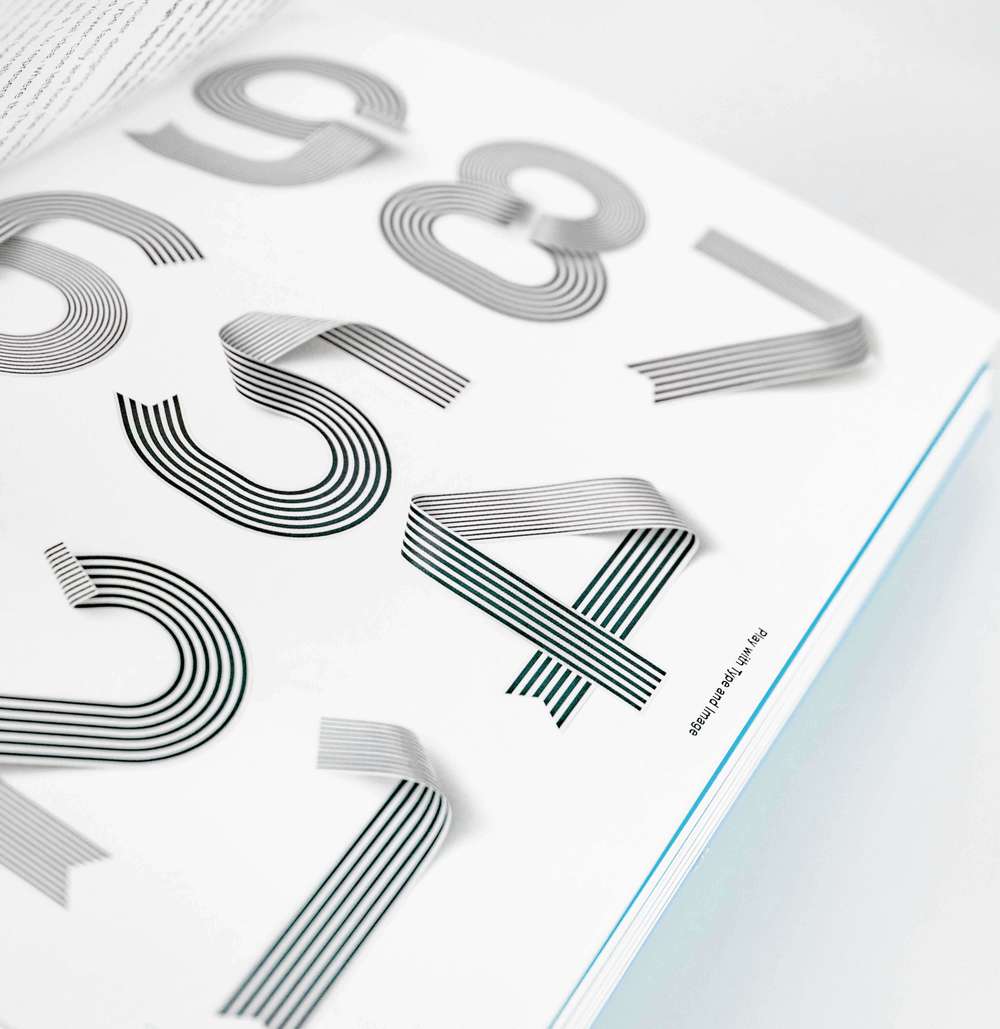 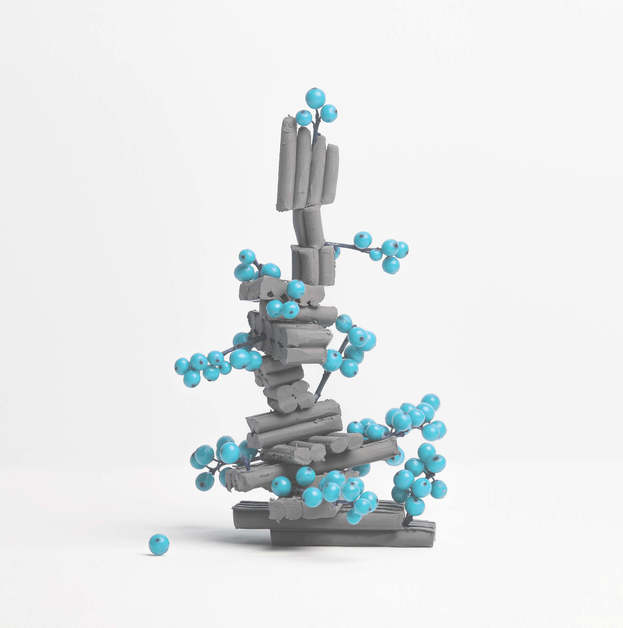 Sample Project A
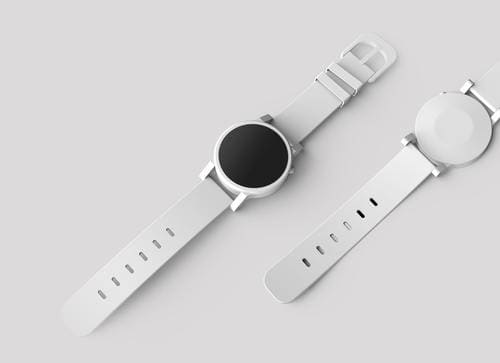 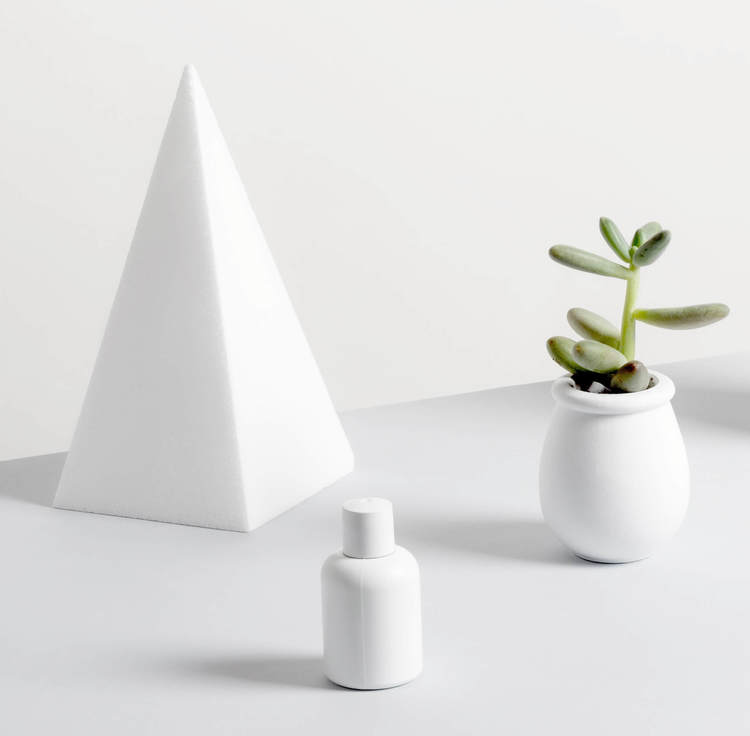 Sample Project B
Sample Project D
Sample Project E
Sample Project C
Sample Project F
‹#›
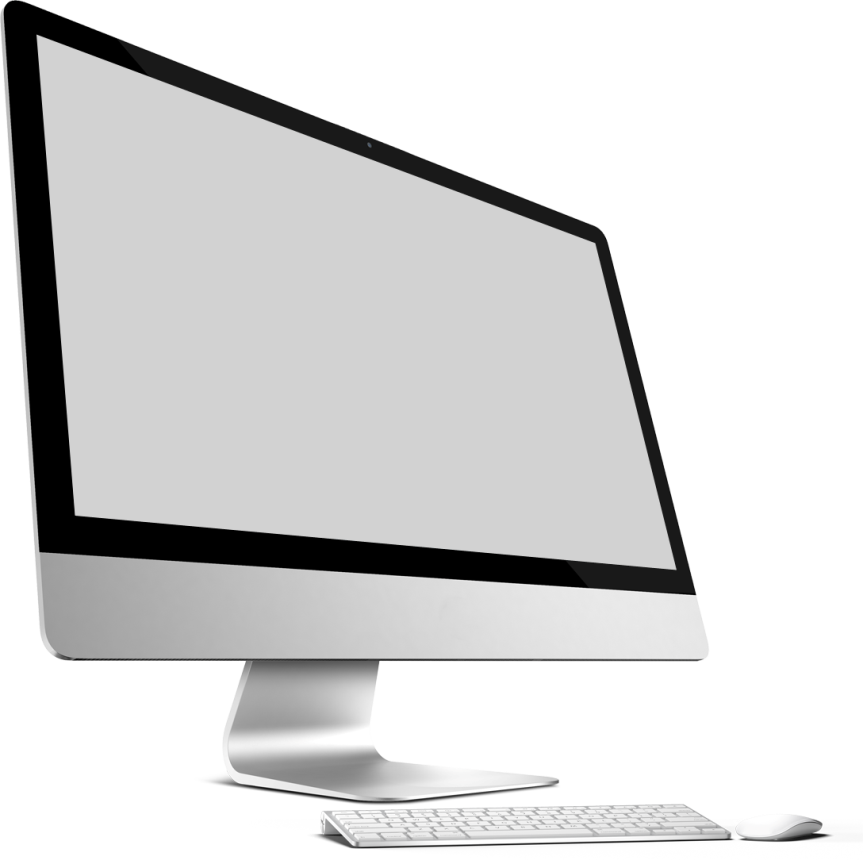 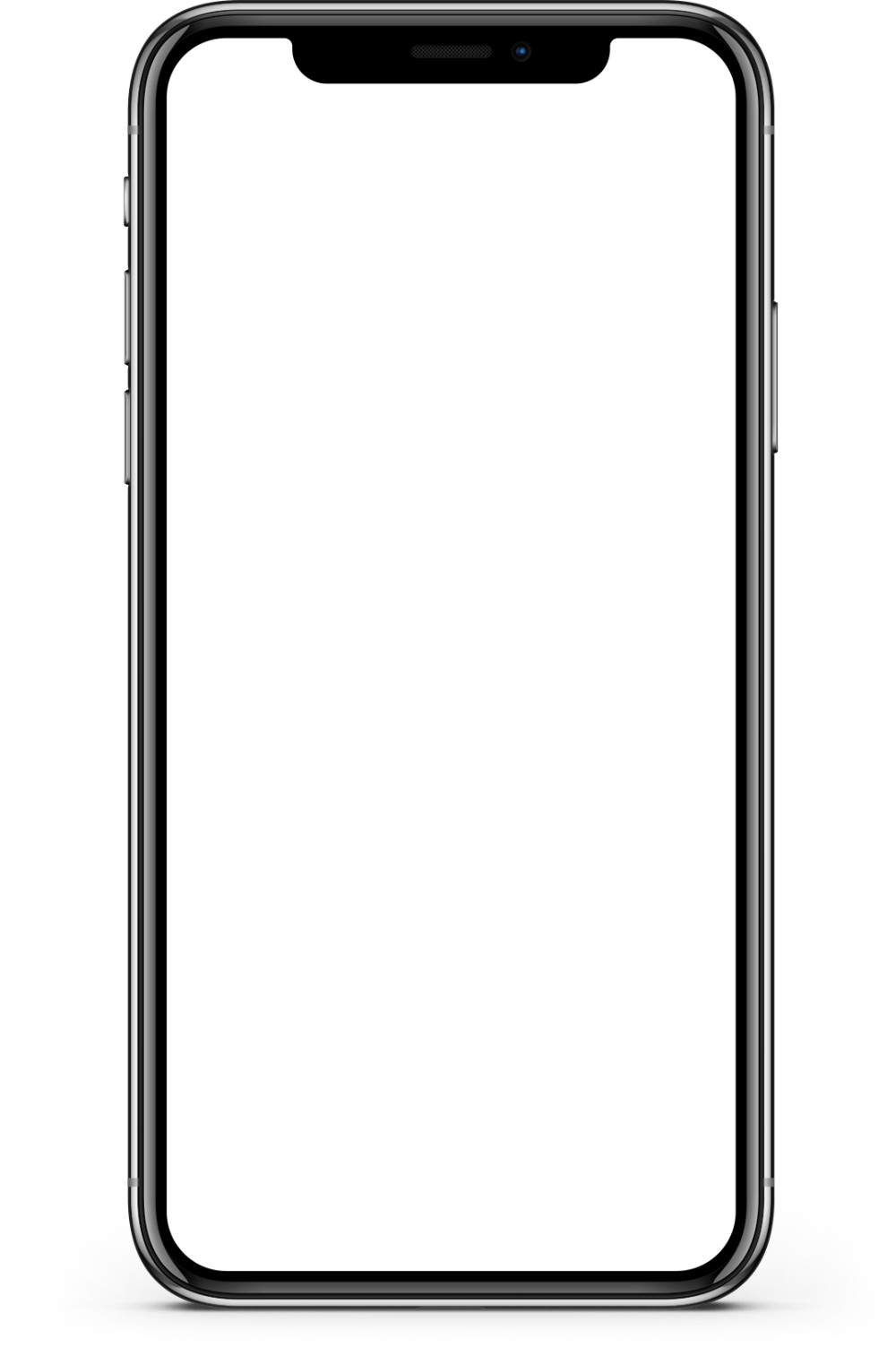 Portfolio
X
In 2018, we saw the current problem in the market and brought up a solution that can help resolving this problem. We believe that our product resolves our demographic’s biggest pain points & have strong scalability.
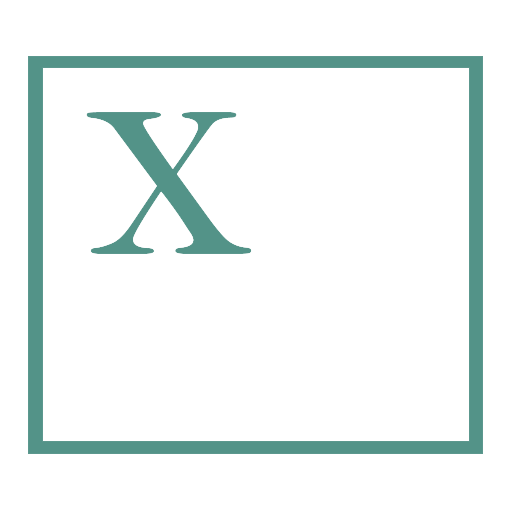 ‹#›
Results & Metrics
$12000
$7680
$5900
$2700
$4250
$2700
$1600
RESULTS CATEGORY A
RESULTS CATEGORY B
RESULTS CATEGORY C
We believe that our product resolves our demographic’s biggest pain points & have strong scalability.
We believe that our product resolves our demographic’s biggest pain points & have strong scalability.
We believe that our product resolves our demographic’s biggest pain points & have strong scalability.
‹#›
YR 1
YR 2
YR 3
YR 4
YR 5
YR 6
YR 7
What people say
Mary Smith
John Miles
This company has an amazing taste for designs, their comprehensive analysis on customer expectation was hands down the best I’ve ever seen.
This company has an amazing taste for designs, their comprehensive analysis on customer expectation was hands down the best I’ve ever seen.
Jason Smith
Maggie Jones
This company has an amazing taste for designs, their comprehensive analysis on customer expectation was hands down the best I’ve ever seen.
This company has an amazing taste for designs, their comprehensive analysis on customer expectation was hands down the best I’ve ever seen.
‹#›
We’re here!
CONTACT
CONTACT US
‹#›
‹#›
Los Angeles
New York
San Francisco
Email
Website
Address
Phone
256 Street view, Los Angeles
mail@company.com
+88 1234 5678 90
www.company.com
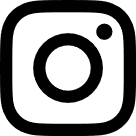 Stay in Touch
/username
/username
/username
Follow us on social media or visit our website to get the latest updates and industry trends. In addition to the contact options listed in the previous slide, you can also message us directly on any of these listed social channels
/username
/username
/username
‹#›
Thank You
Additional data slides
‹#›
Subtitle
In 2018, we saw the current problem in the market and brought up a solution that can help resolving this problem. We believe that our product resolves our demographic’s biggest pain points and have strong scalability.
400
300
200
‹#›
100
Creative project
Creative project
0
3500+ deals
3500+ deals
Week 1
Week 1
Week 1
Week 1
Week 1
Week 1
Week 1
Creative Line Chart
Subtitle goes here
August Current Year
In 2018, we saw the current problem in the market and brought up a solution that can help resolving this problem. We believe that our product resolves our demographic’s biggest pain points and have strong scalability.
80%
70%
50%
30%
25%
‹#›
15%
Year 1
Year 2
Year 3
Year 4
Year 5
Year 6
Creative Text Slide
Subtitle goes here
In 2018, we saw the current problem in the market and brought up a solution that can help resolving this problem. We believe that our product resolves our demographic’s biggest pain points and have strong scalability.
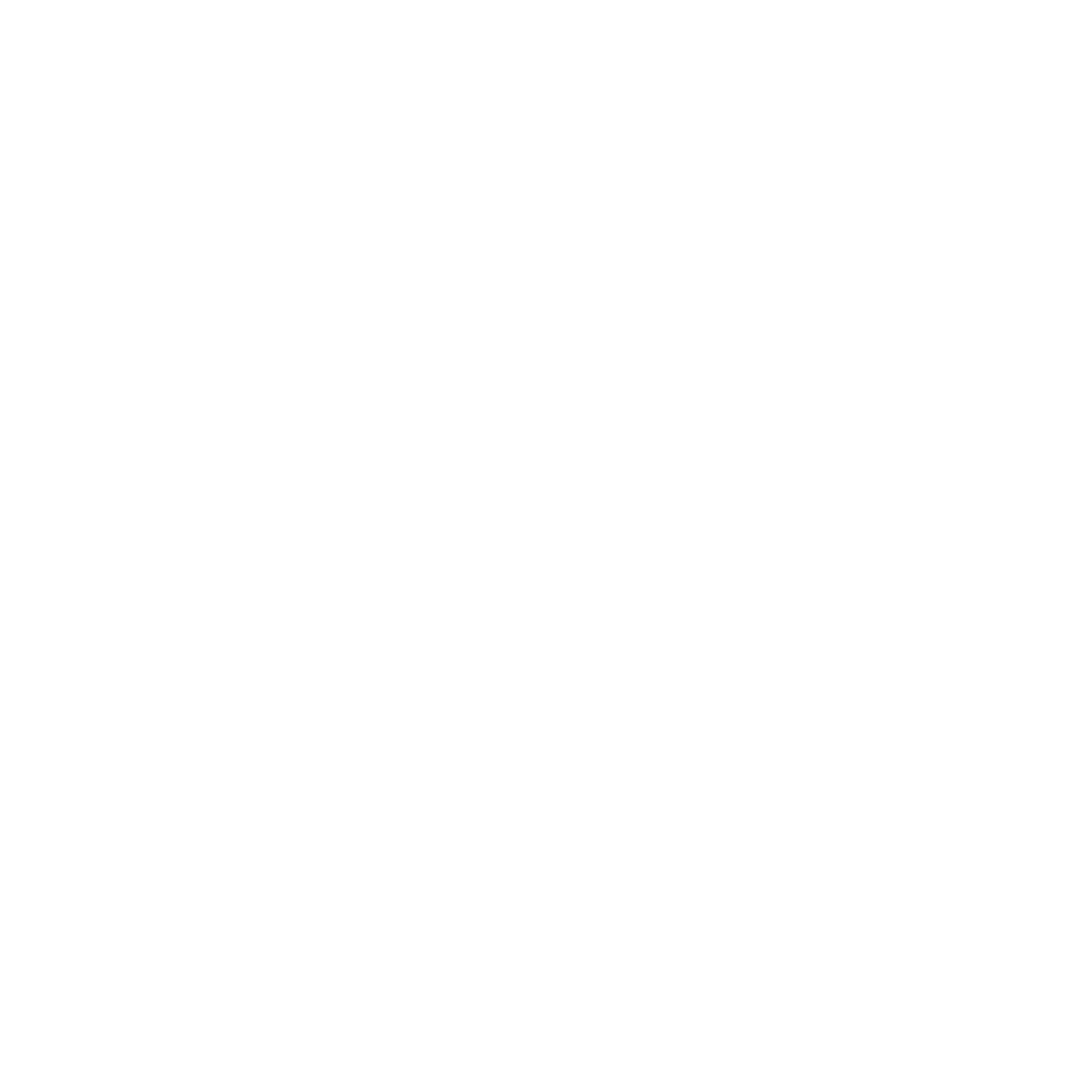 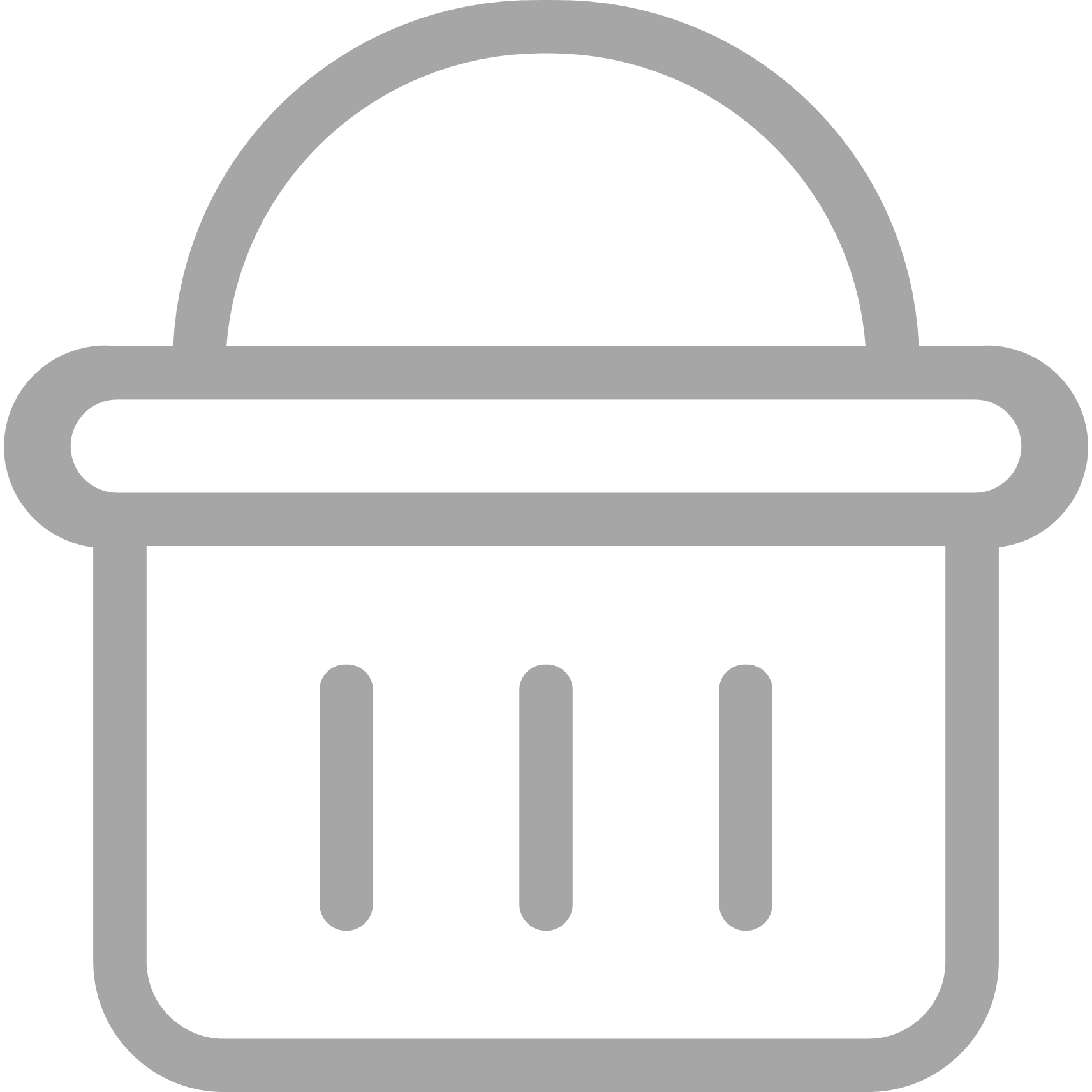 ‹#›
85%
43%
78%
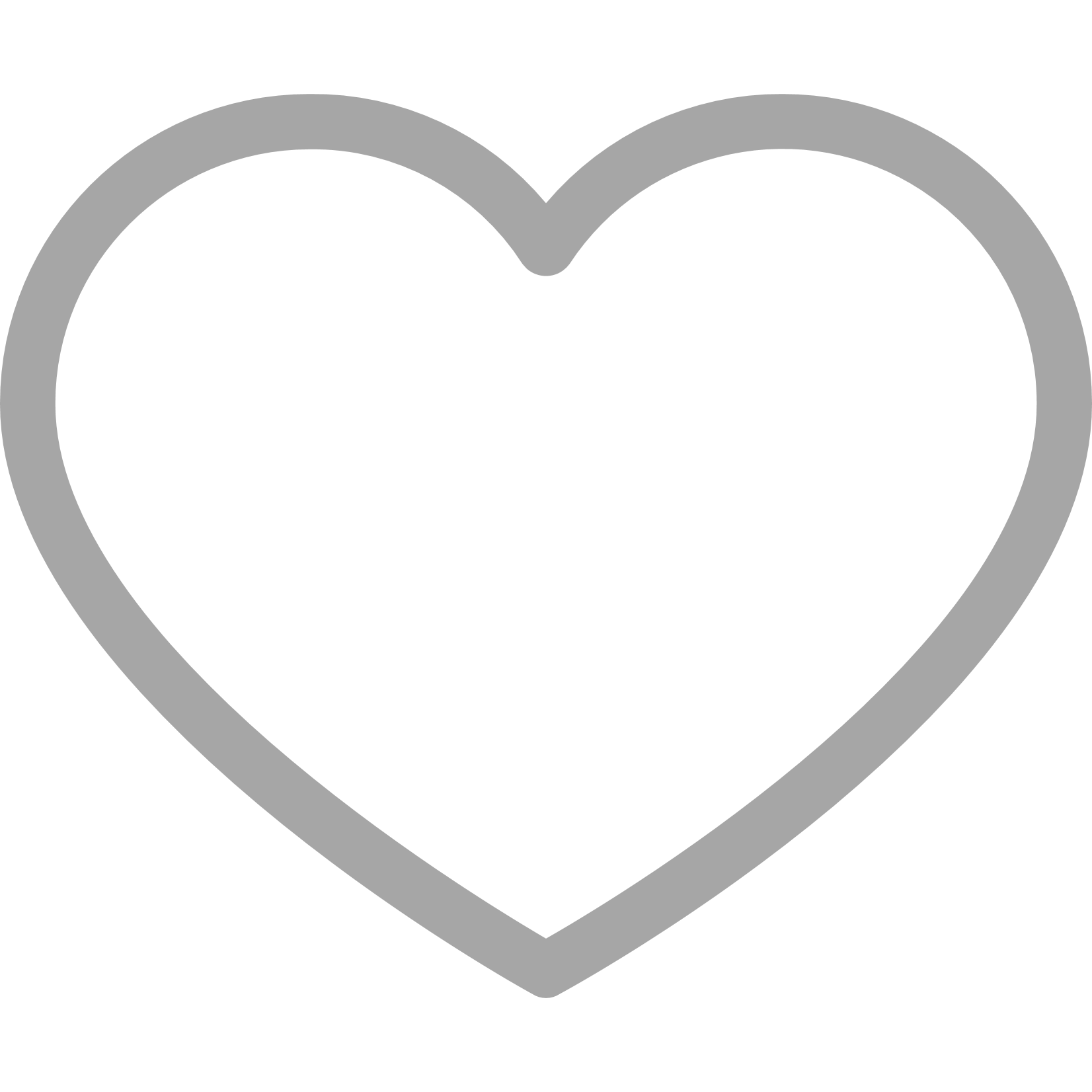 Average
Average
Average
Creative Line Chart
75
$22,600.00
60
Overall sales increase: 23%
45
30
15
‹#›
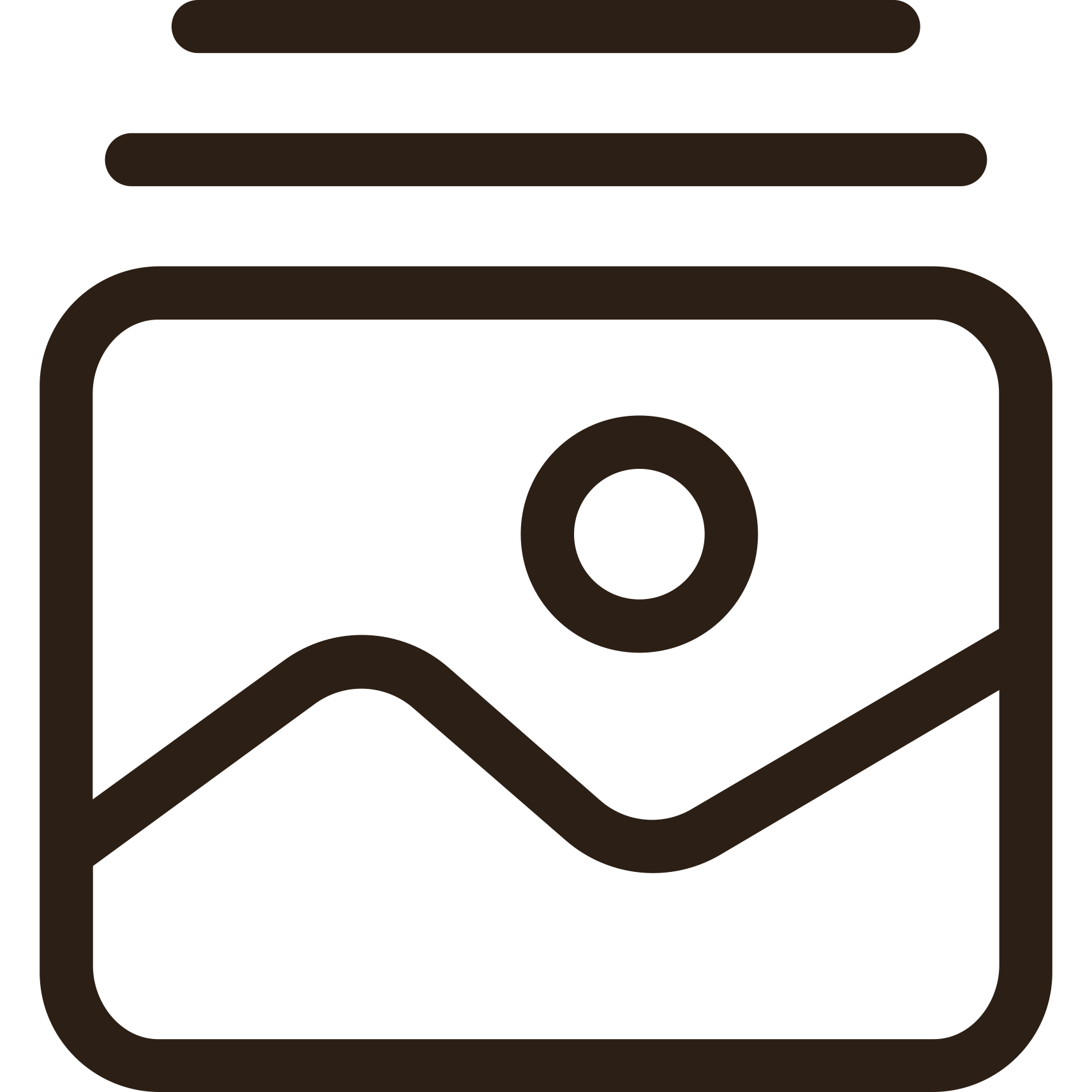 10
01
02
03
04
05
06
07
08
09
10
11
12
13
14
15
16
Creative Line Chart
JAN
FEB
MAR
APR
MAY
JUN
‹#›
115k
375k
220k
Creative Project Chart
Creative Project Chart
Creative Project Chart
3500+ deals
3500+ deals
3500+ deals
Creative Text Slide
Subtitle goes here
August Current Year
In 2018, we saw the current problem in the market and brought up a solution that can help resolving this problem. We believe that our product resolves our demographic’s biggest pain points and have strong scalability.
$22,600.00
Overall sales increase: 23%
‹#›
Jan
Feb
Mar
Apr
May
Jun
Jul
Aug
Sep
Oct
Nov
Dec
Creative Table Slide
Subtitle goes here
YEAR 1
‹#›
YEAR 2
YEAR 3
YEAR 4
The creative project
250
88
$7526385.00
12 (29%)
Creative Table Slide
DATA TITLE HERE
VAL
VAL
PROFIT
VAL%
The creative project
250
88
$7526385.00
12 (29%)
Highlights!
The creative project
250
88
$7526385.00
12 (29%)
‹#›
The creative project
250
88
$7526385.00
12 (29%)
The creative project
250
88
$7526385.00
12 (29%)
Creative Table Slide
$300.70
2020/2021
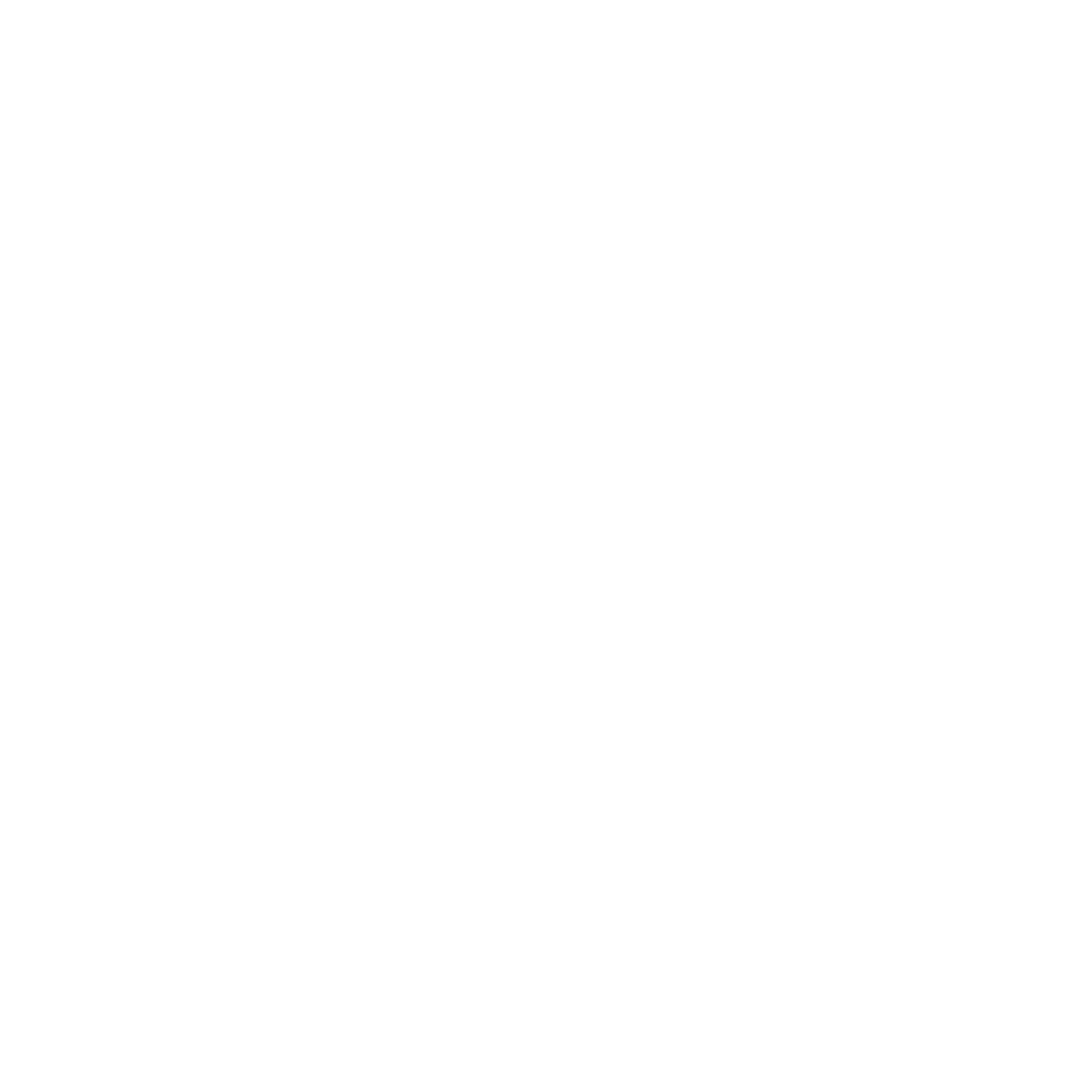 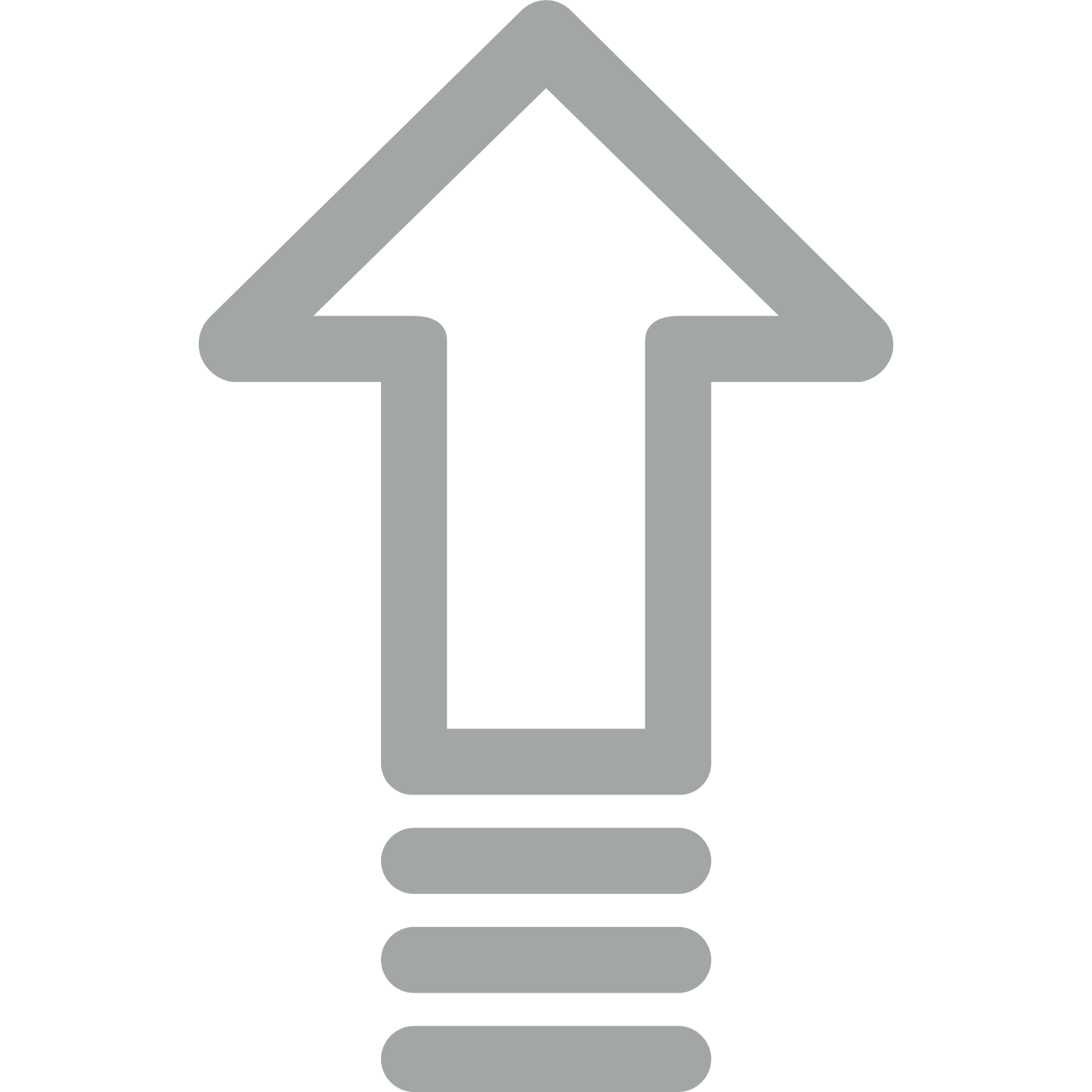 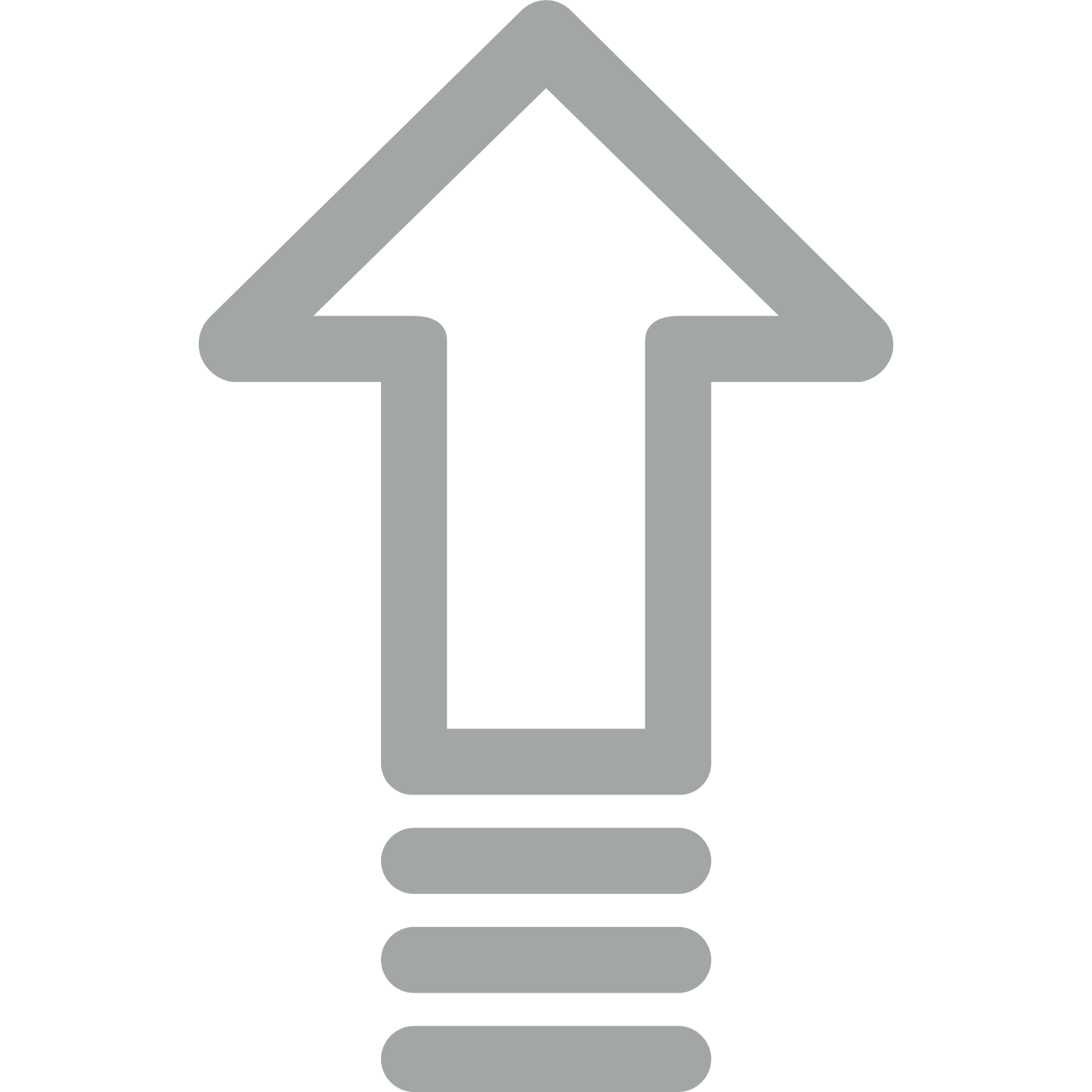 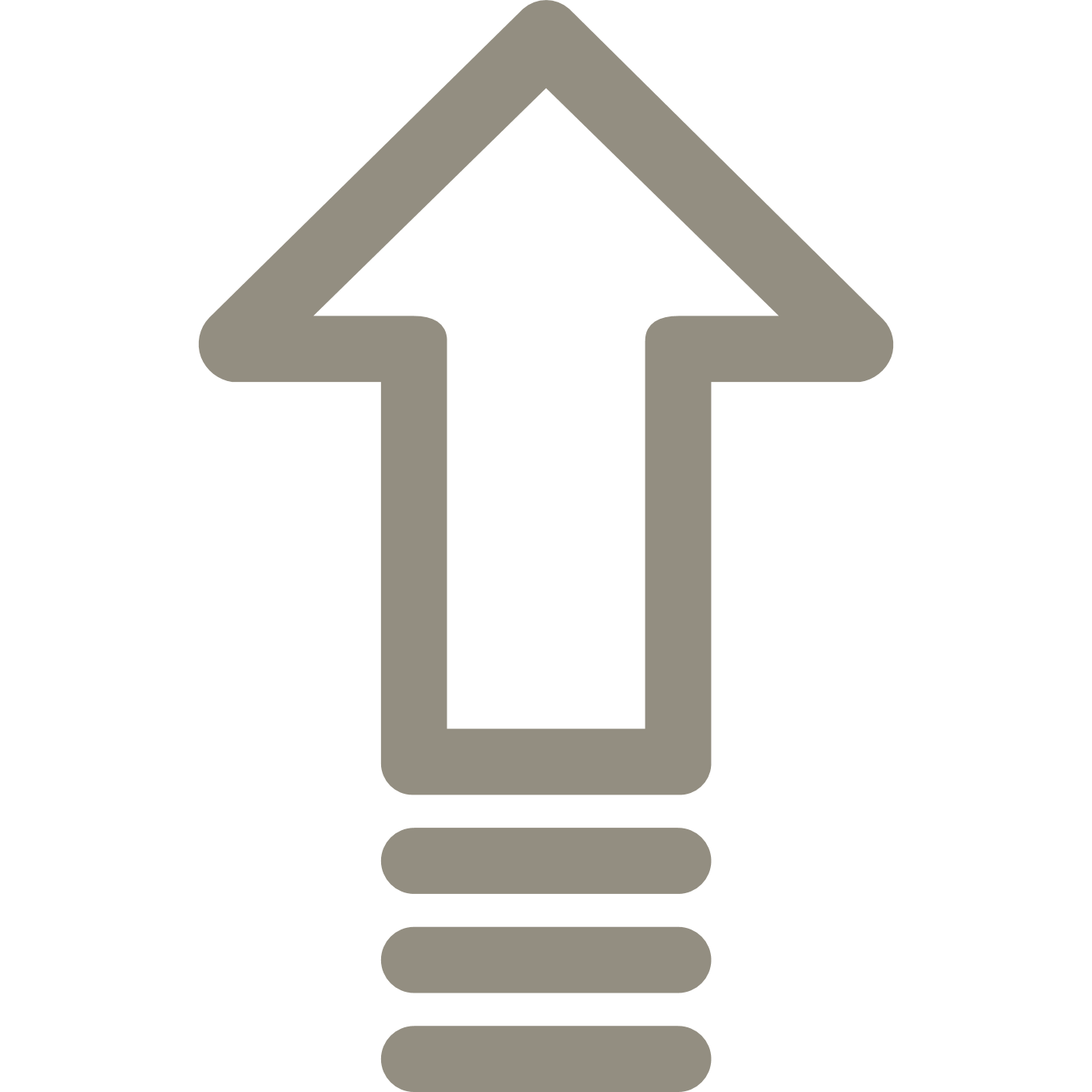 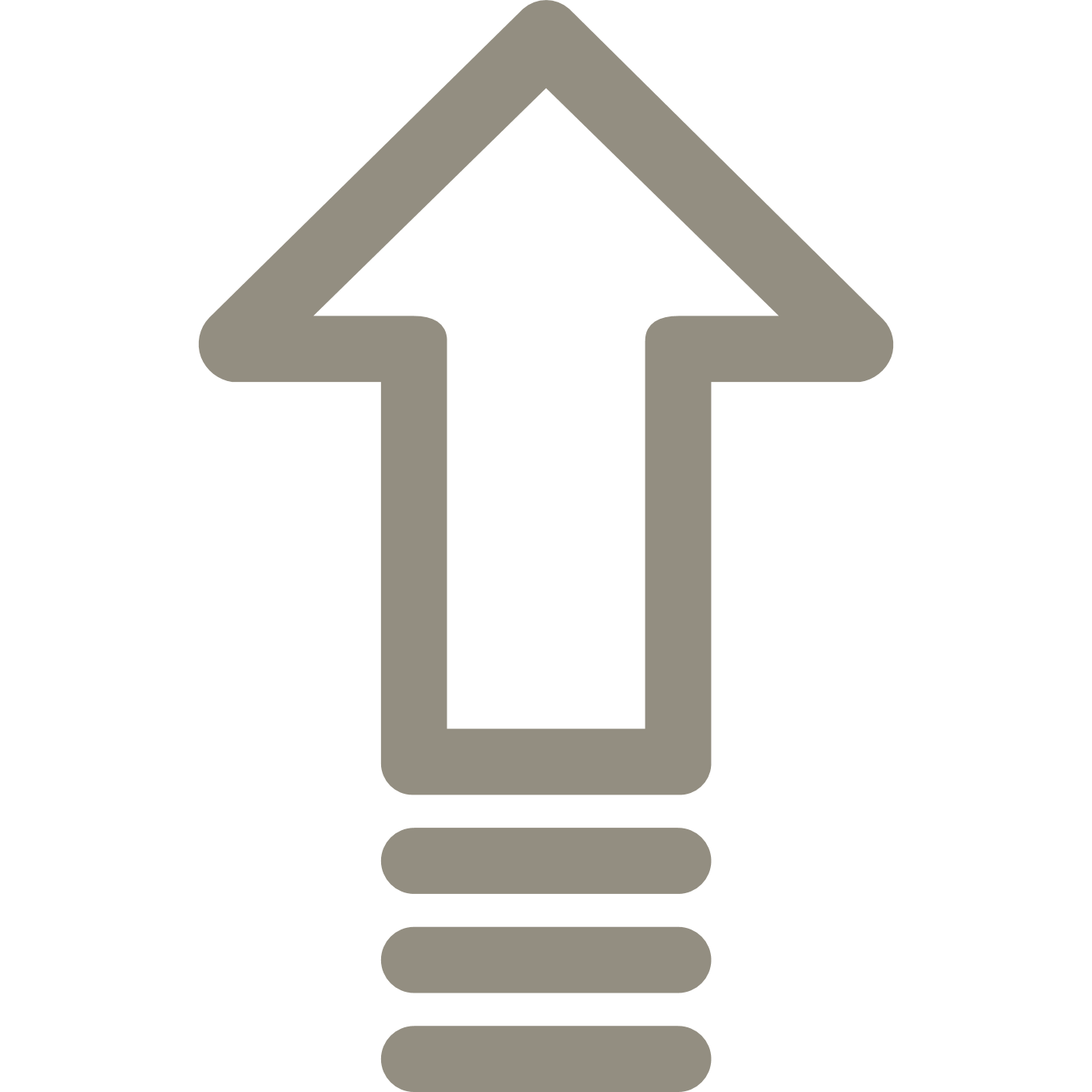 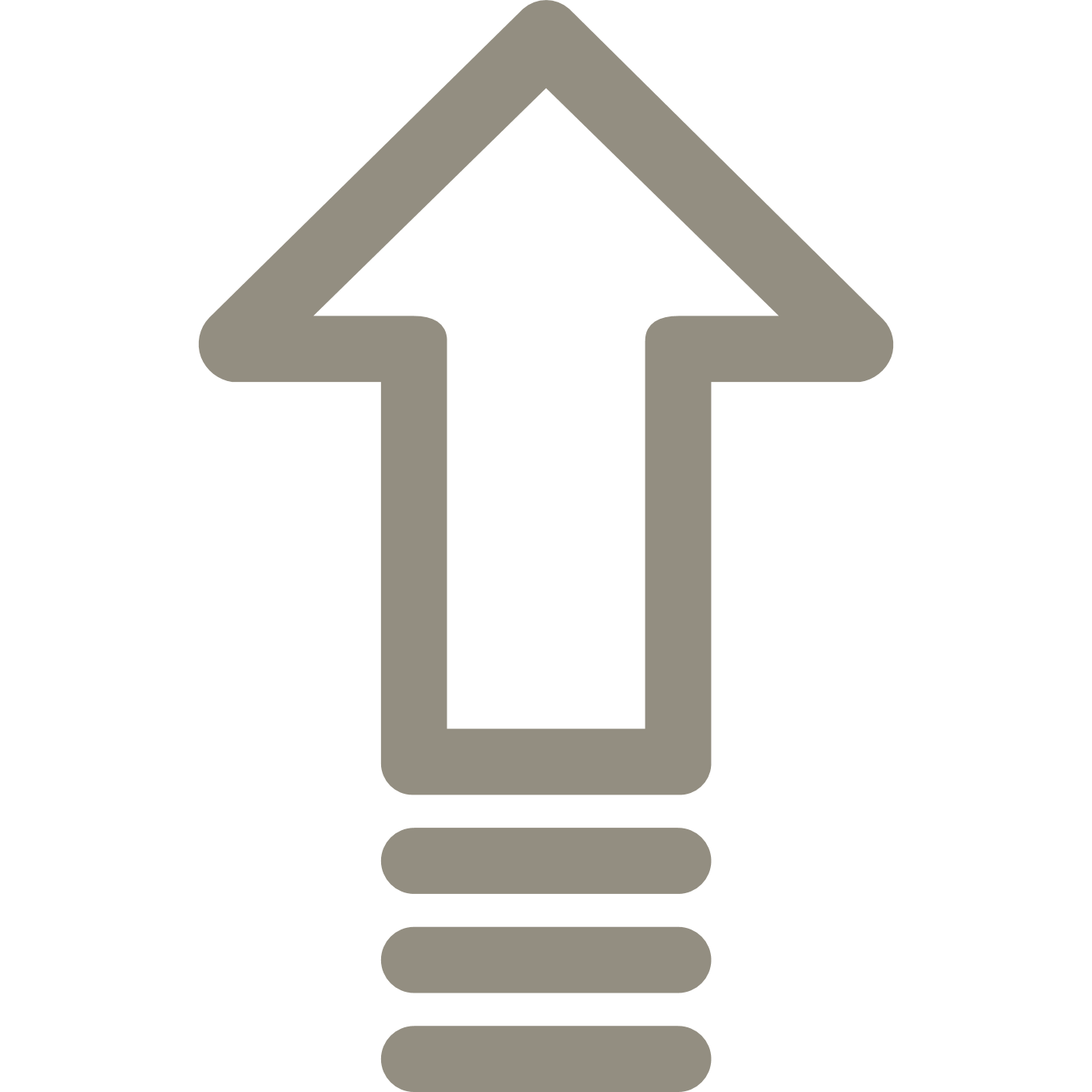 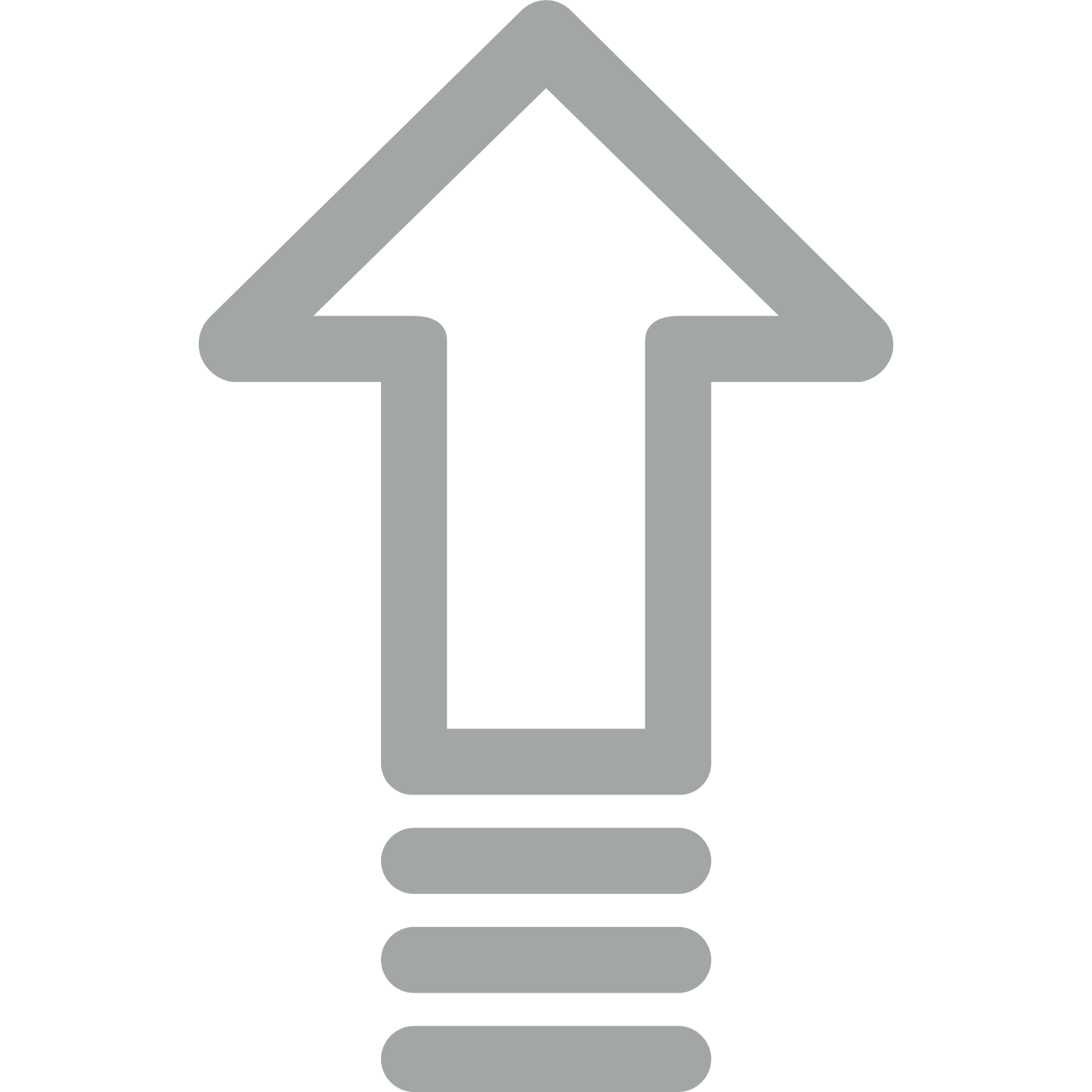 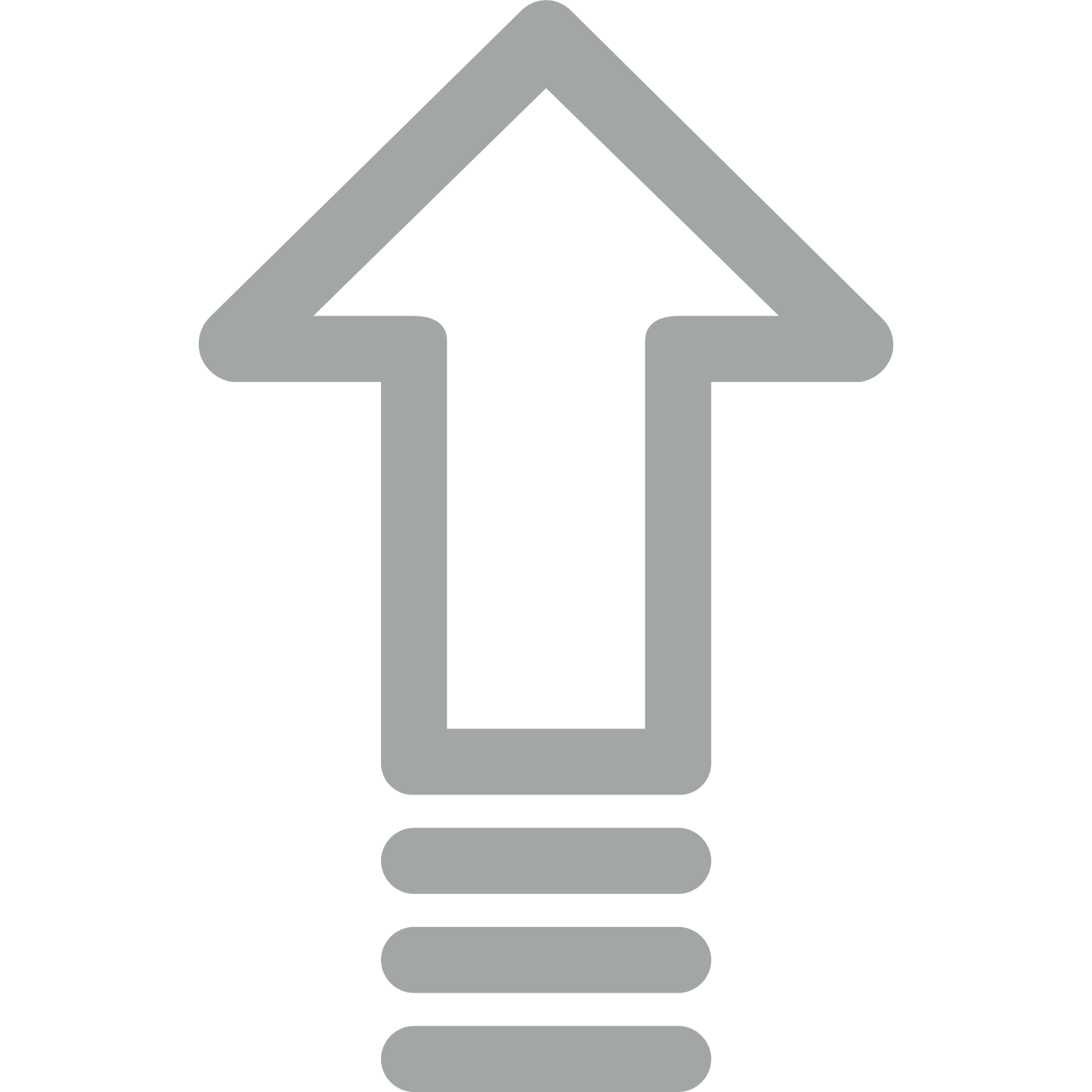 PROJECT TITLE
A
B
C
VALUE
YEAR
$300.70
2020/2021
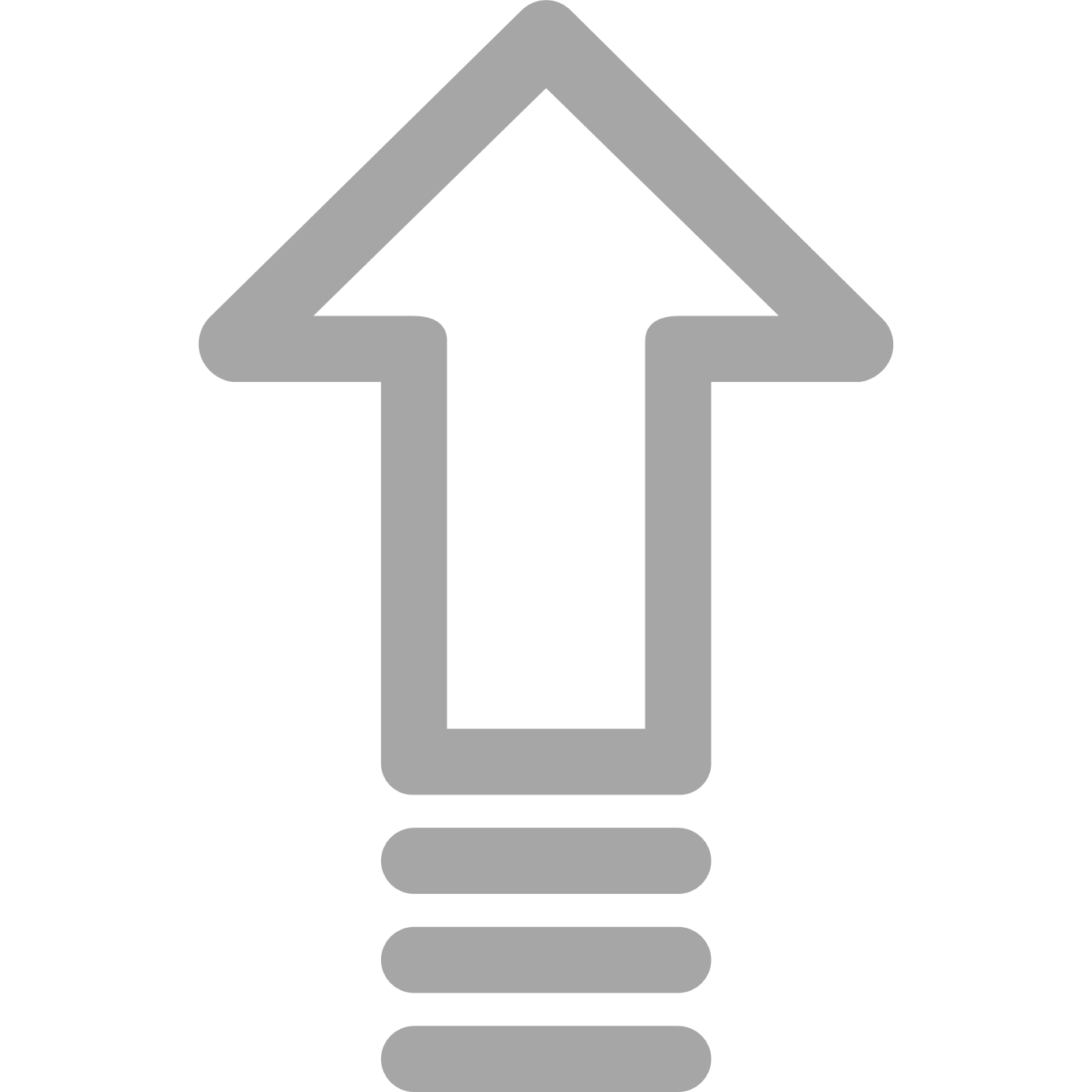 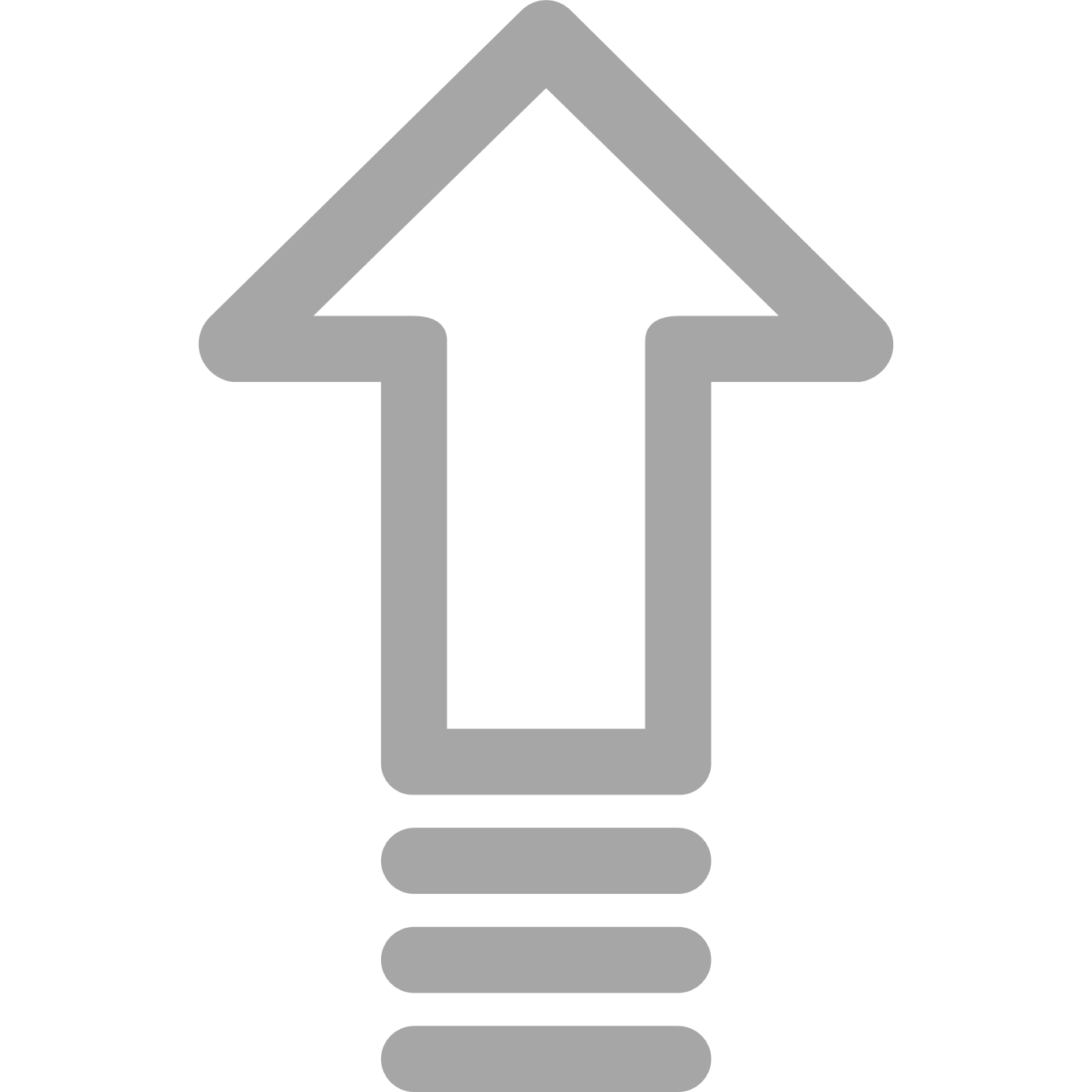 $300.70
2020/2021
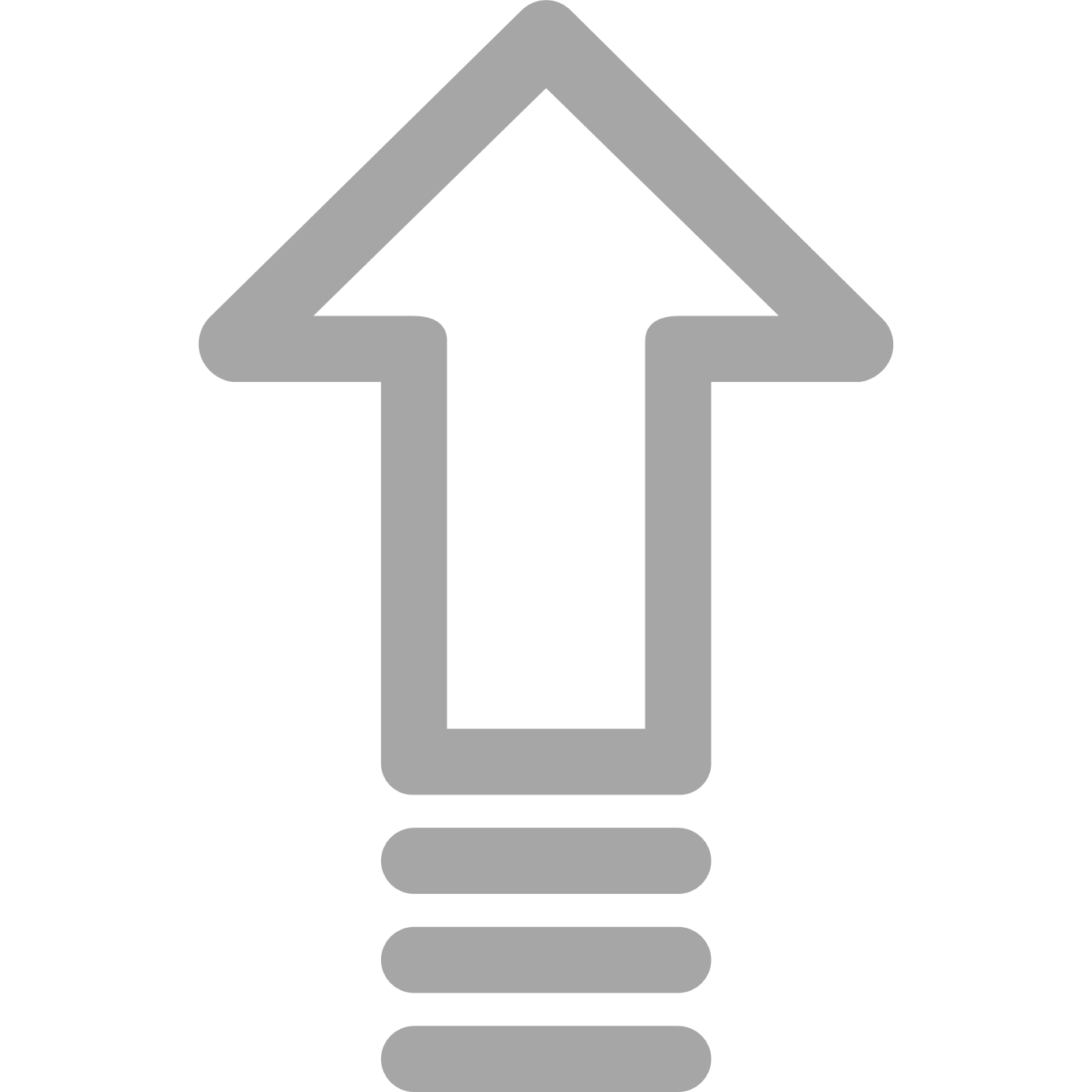 ‹#›
$300.70
2020/2021
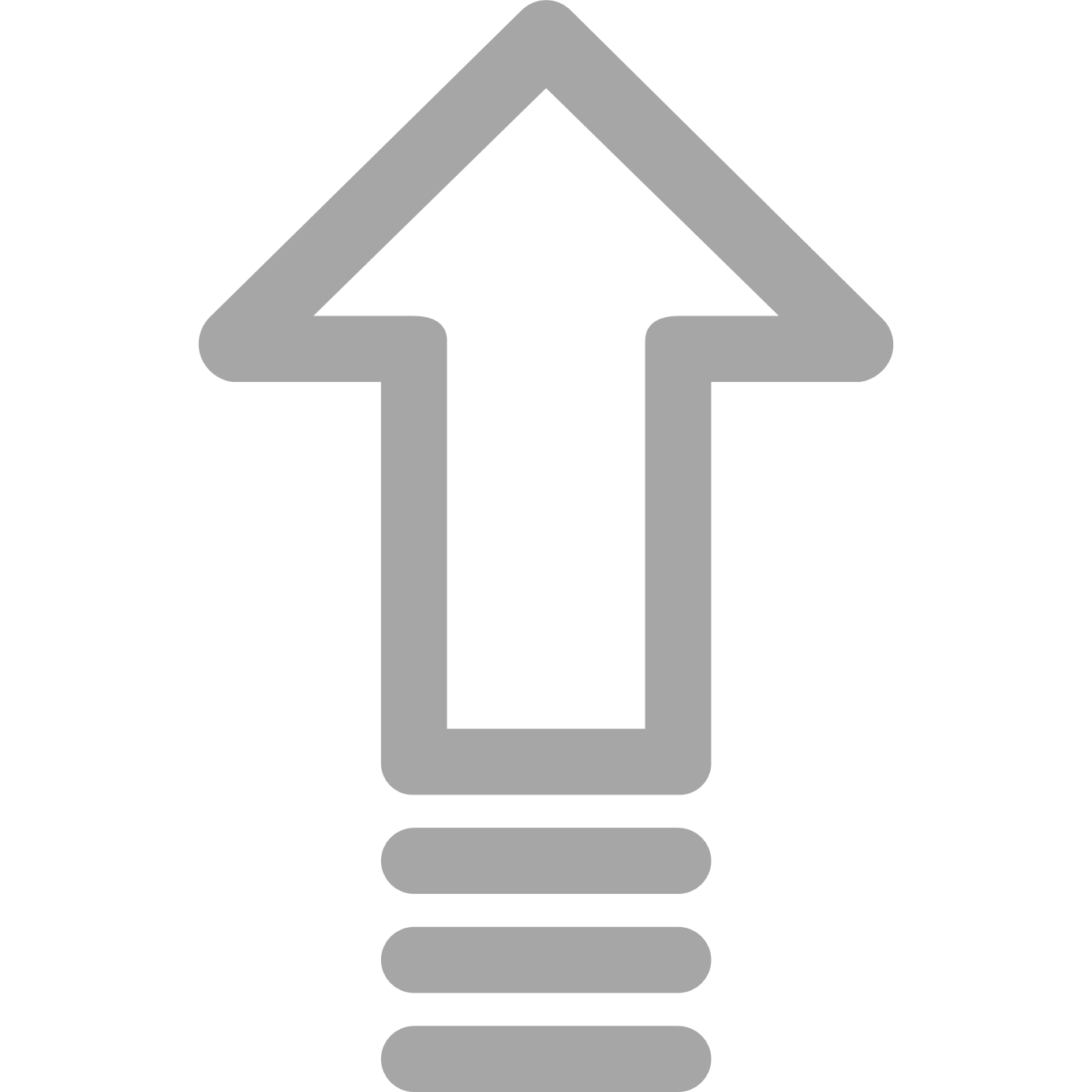 Client project name
Client project name
Client project name
Client project name
3500+ deals
3500+ deals
3500+ deals
3500+ deals